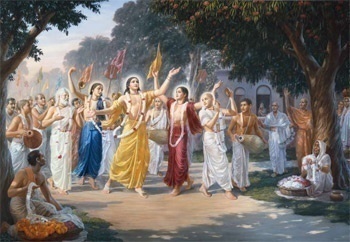 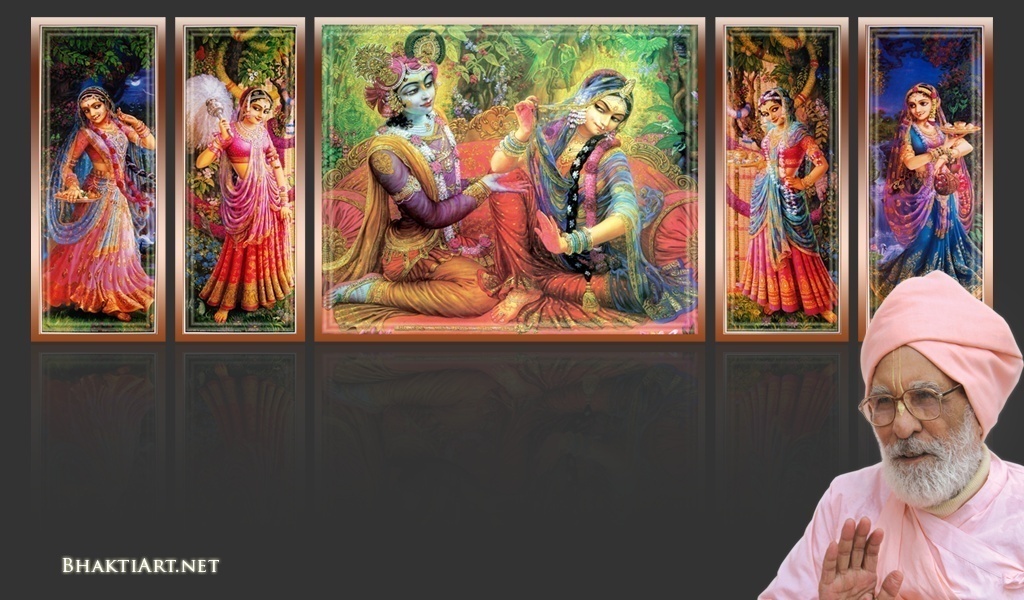 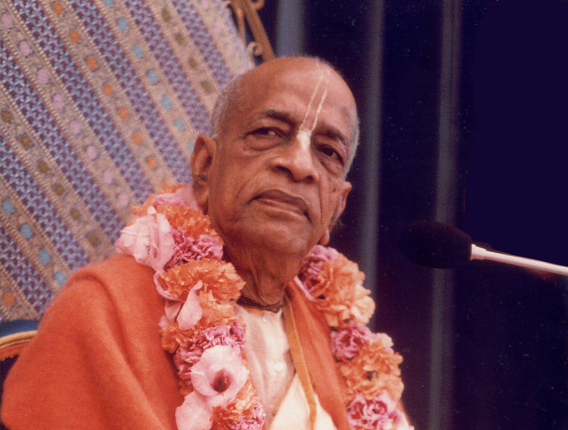 Sri Krsna Caitanya Prabhu Nityananda
Sri Advaita Gadadara Srivasadi 
Gaura Bhakta Vrinda
Hare Krsna Hare Krsna 
Krsna Krsna Hare Hare
Hare Rama Hare Rama 
Rama Rama Hare Hare
Gokul Bhajan & Vedic Studies
North Carolina, USA
1
[Speaker Notes: Om Ajnana timirandhasya, jnananjana salakaya		
Caksur unmimiltam yena, tasmai sri gurave namah		

Namah om vishnu padaya, radhikayah priyatmane		
Sri-srimad bhaktivedanta, narayana iti namine		
					
Sri krishna lila kathane sudaksham			
Audarya-madhurya gunais ca yuktam
Varam varenyam purusham mahantam			
Narayanam tvam sirasa namami			
					
He krishna karuna sindho, dina bandho jagat pate		
Gopesha gopika kanta, radha kanta namo ‘stu te

tapta kancana gaurangi, radhe vrindavaneshvari
vrsabhanu sute devi, pranamami hari priye

bhajami radham aravinda netram
smarami radham madhurasmi-tasyam
vadami radham karuna bharardram
tato mam anyasti gatir na kapi

bhaktya vihina aparadha lakshai
ksiptas ca kamadi taranga madhye
krpamayi tvam saranam prapanna
vrinde numas te caranara vindam]
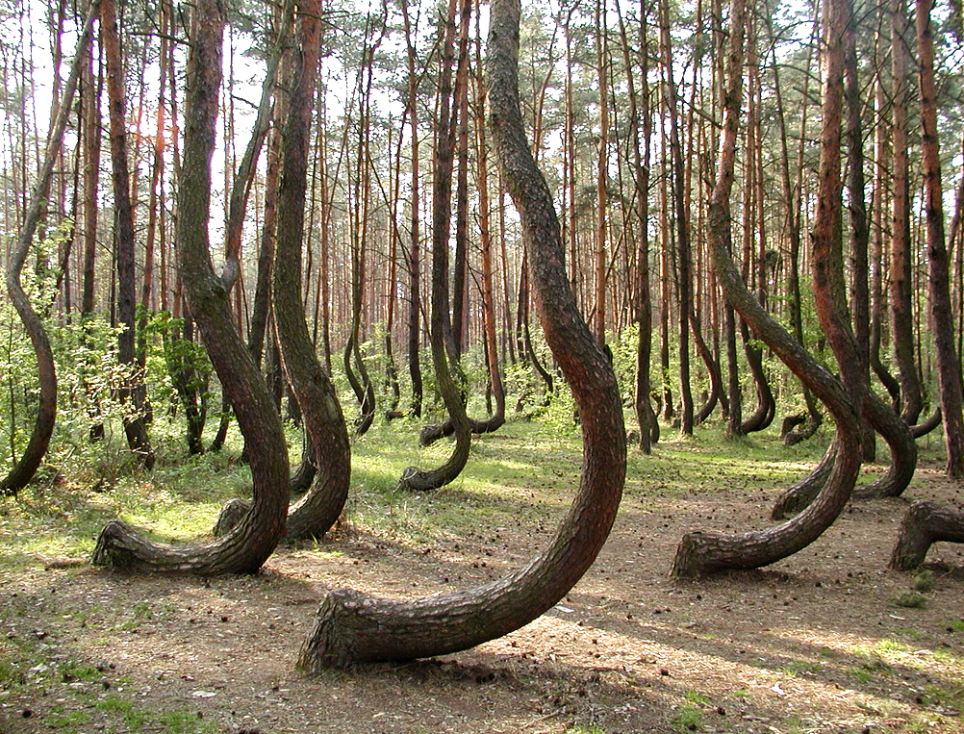 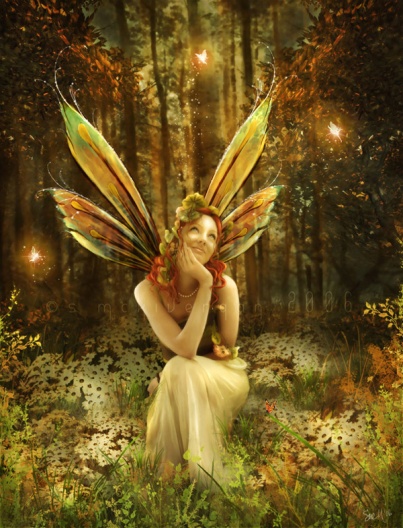 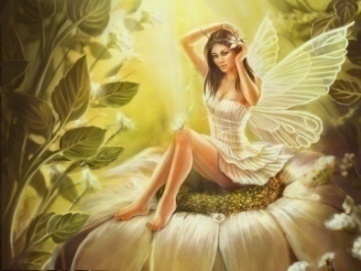 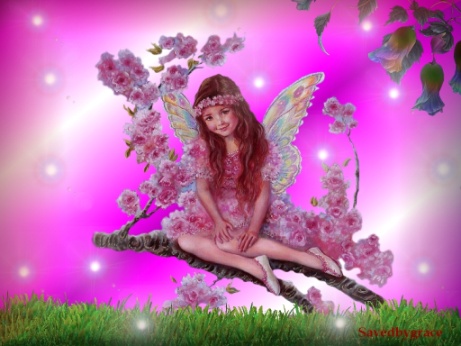 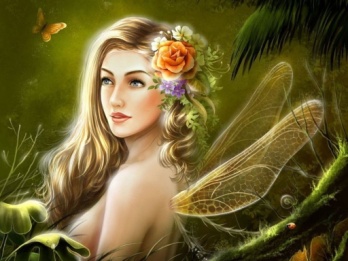 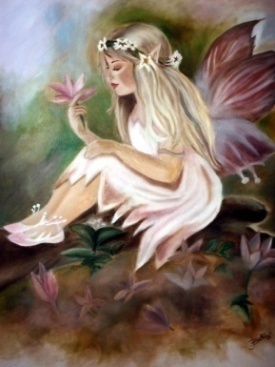 Do you know why all these trees are so crooked? ..and called fairy trees?
2
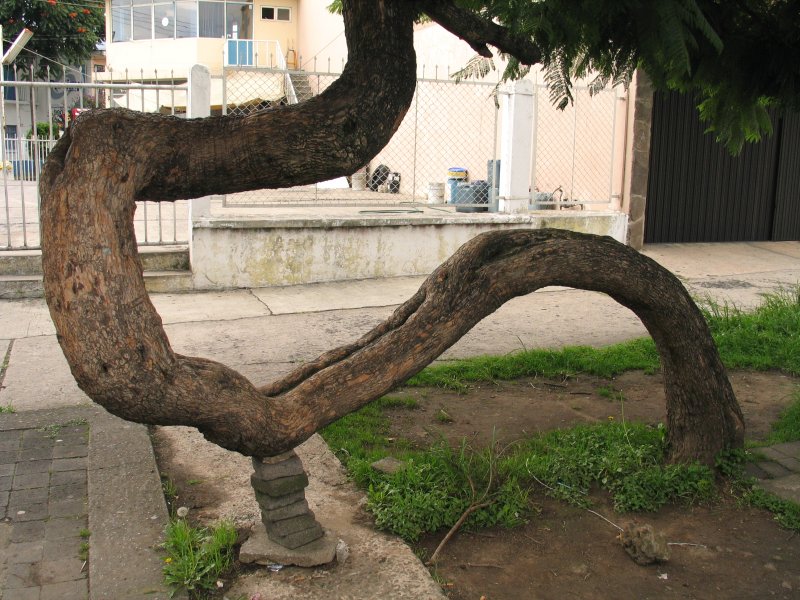 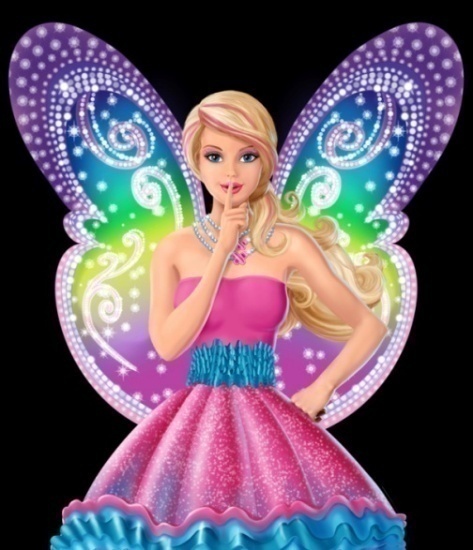 3
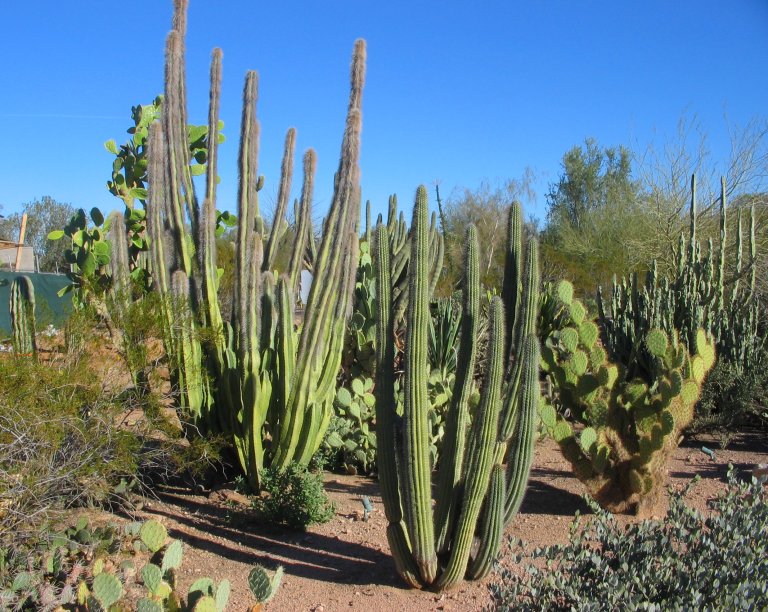 Once
upon
a
time
…
There was a big garden!
with full of harmful thorn trees!
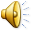 4
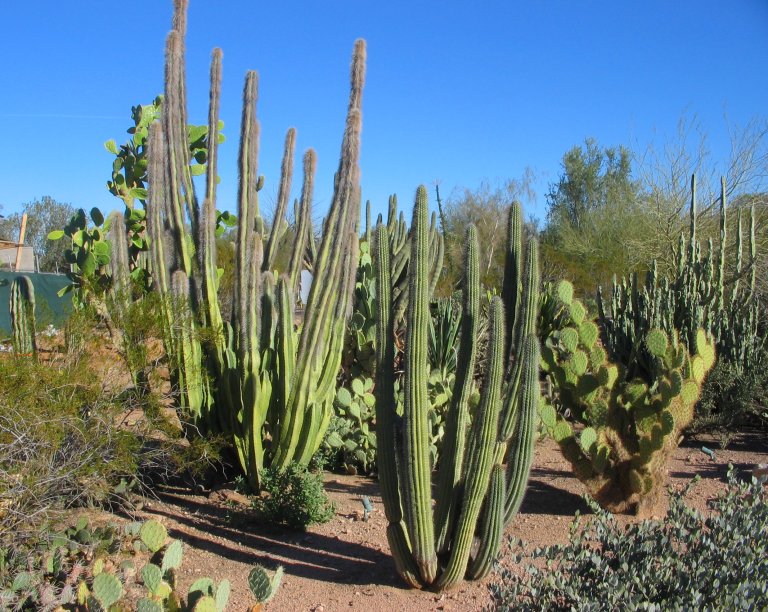 One day, a tiny mysterious seed fell in at a corner
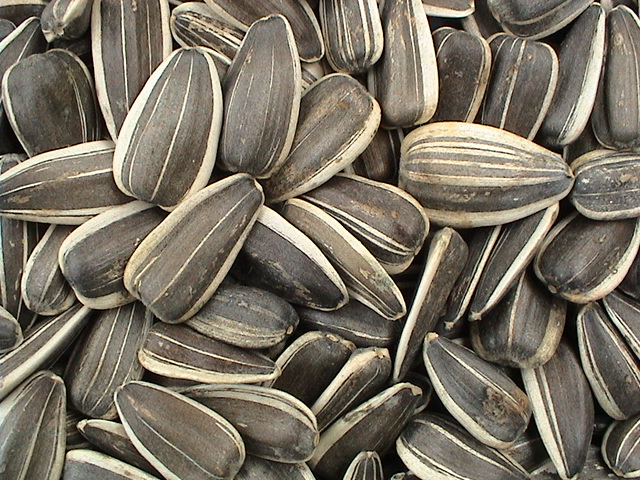 5
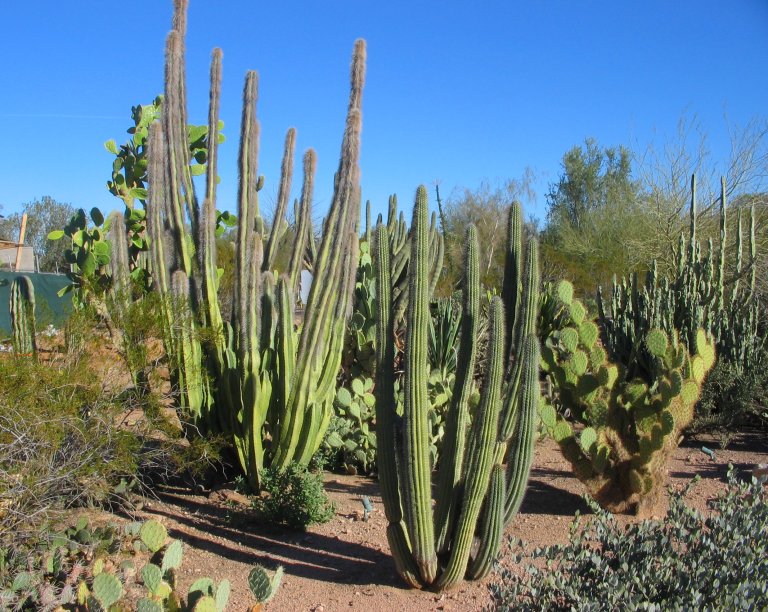 When a rare rain came, it sprouted..
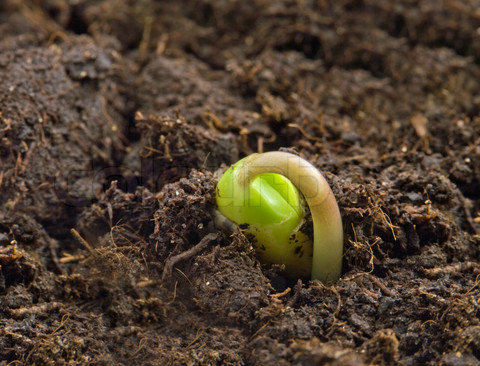 6
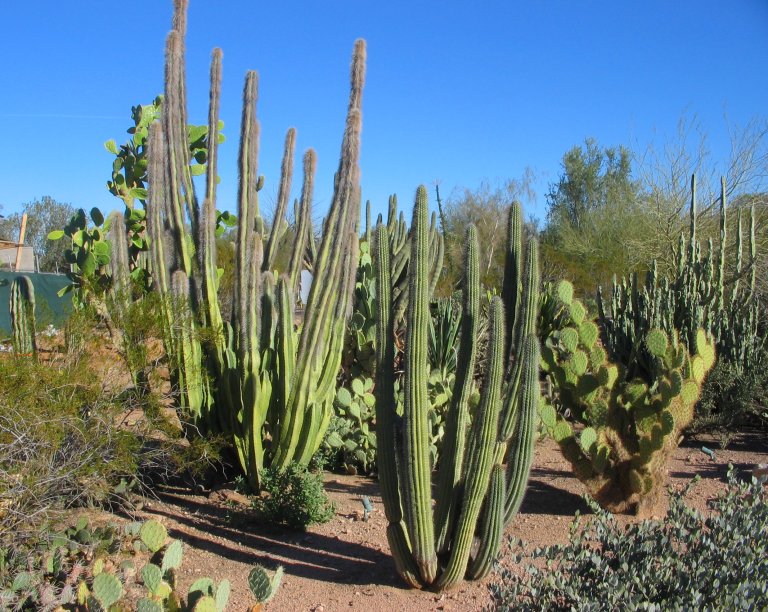 And started as a very tiny plant…
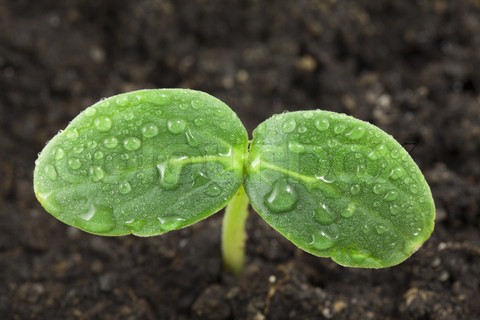 7
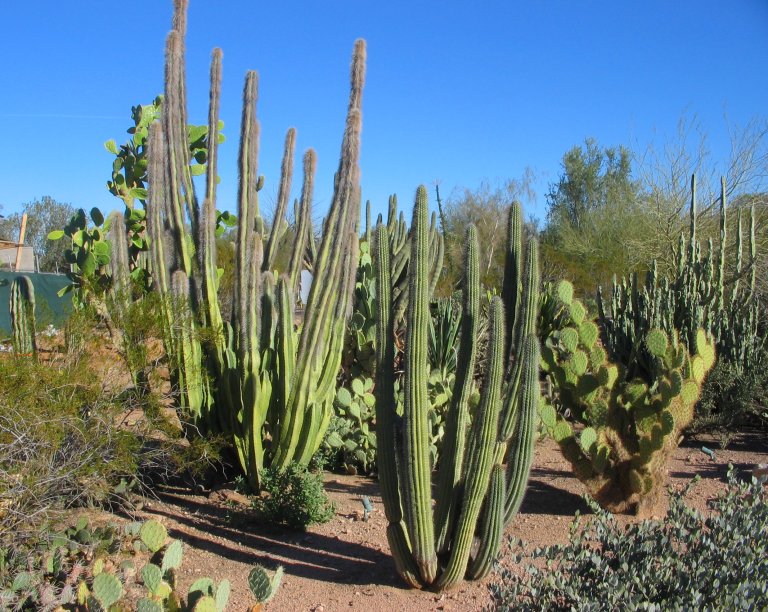 Then it was growing..
No one noticed..
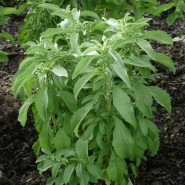 8
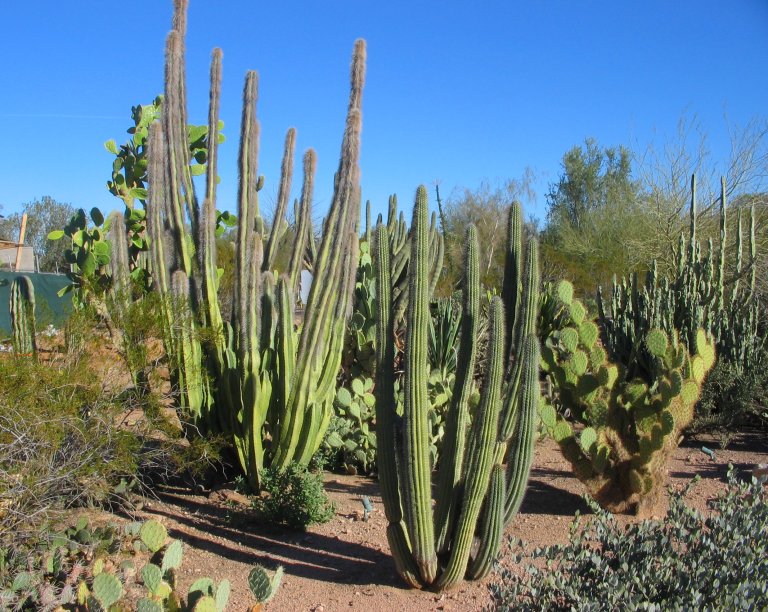 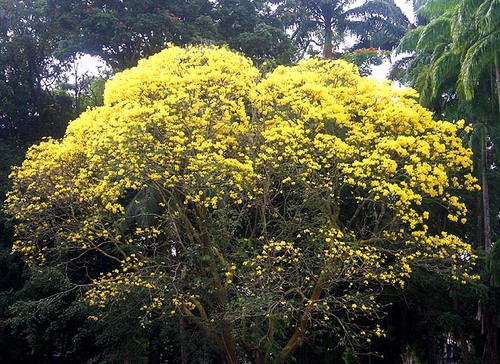 But it grew and grew, pushing  & knocking every other plant out.!.
9
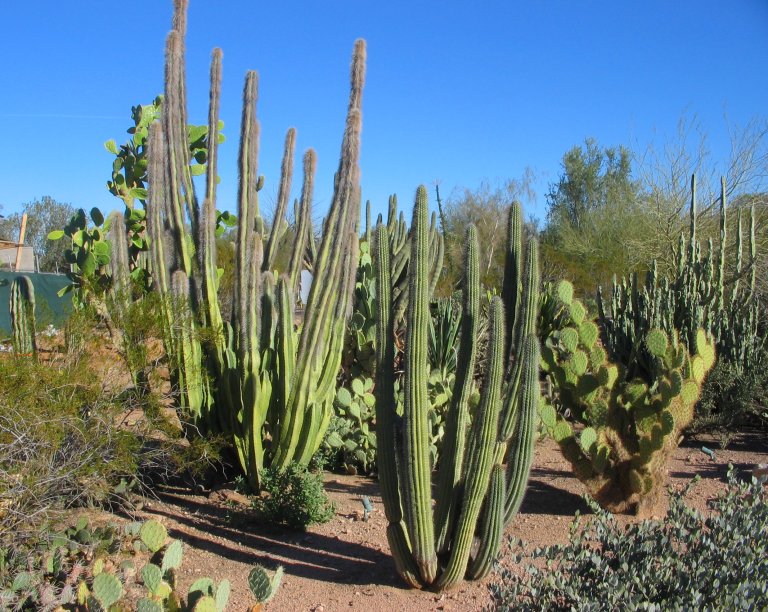 It systematically sabbataged and killed every other plant!
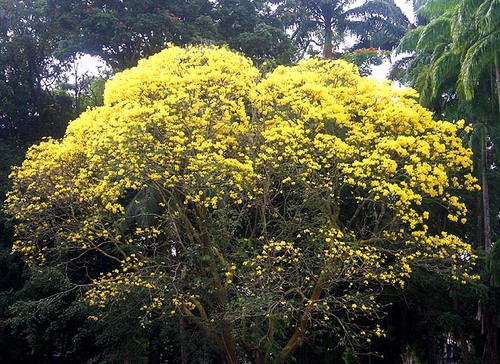 10
...until it made that it is the only one in the whole space!
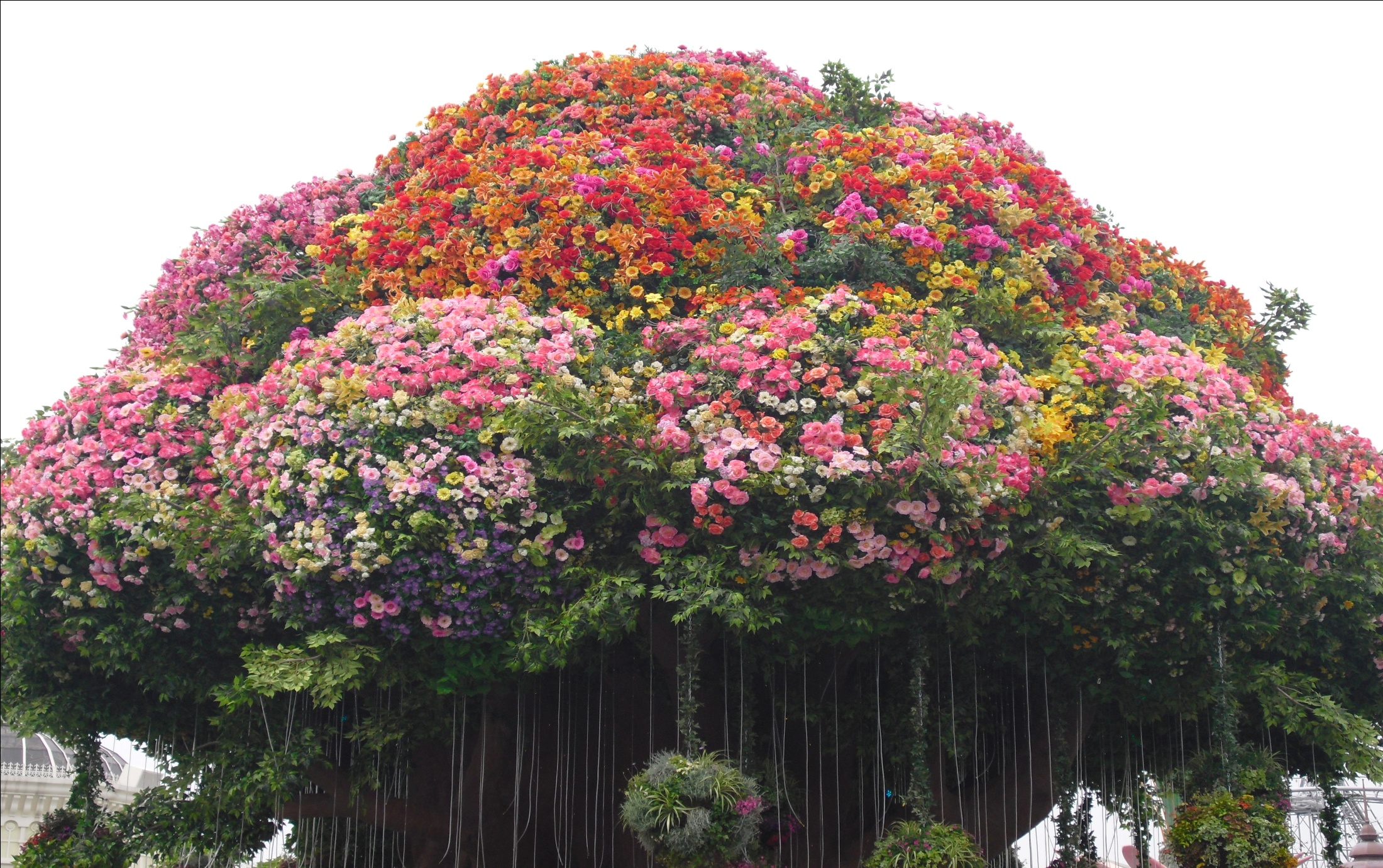 What a power for a little seed!
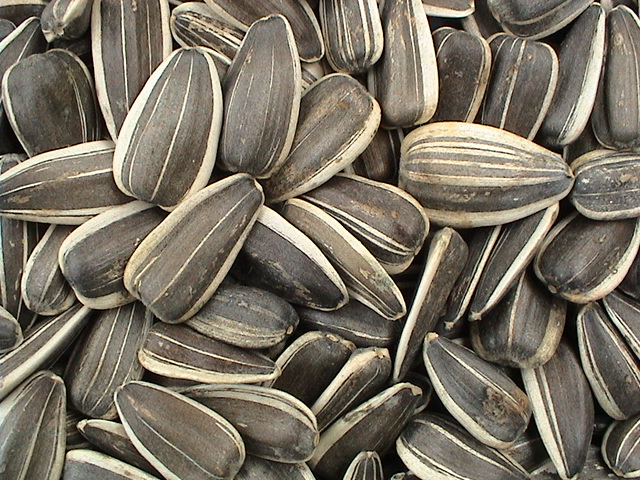 It started as a tiny seed and now it is a whole forest of only itself!
11
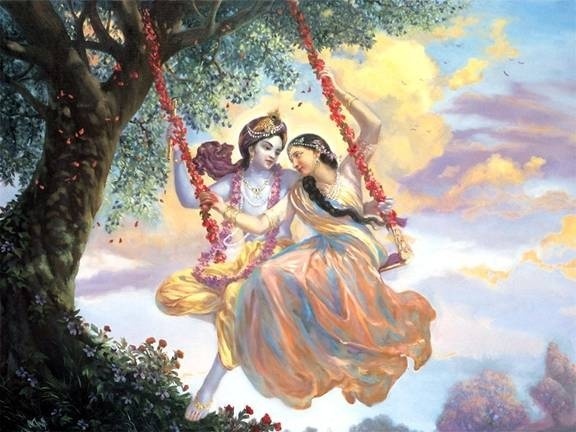 Jaya Rādha Mādhava 
	Jaya Kunja Vihārī

Jaya Gopī Jana Vallabha 
	Jaya Giri Vara Dhārī 	... (Jaya)

Yaśodā Nandana Vraja Jana Ranjana
Yamunā tīra Vana Cāri          ... (Jaya)

[ Hare Krishna Hare Krishna 
  Krishna Krishna Hare Hare
  Hare Rāma Hare Rāma 
  Rāma Rāma Hare Hare ]
12
Week# 249
Jan 12, 2013
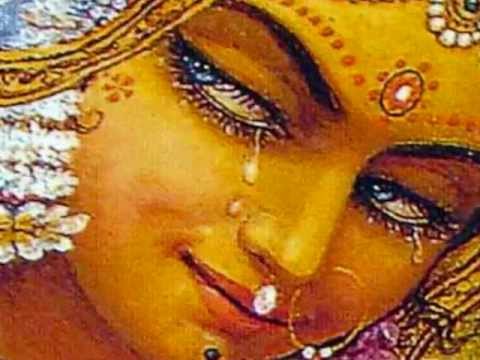 BHAKTI DEVI
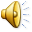 13
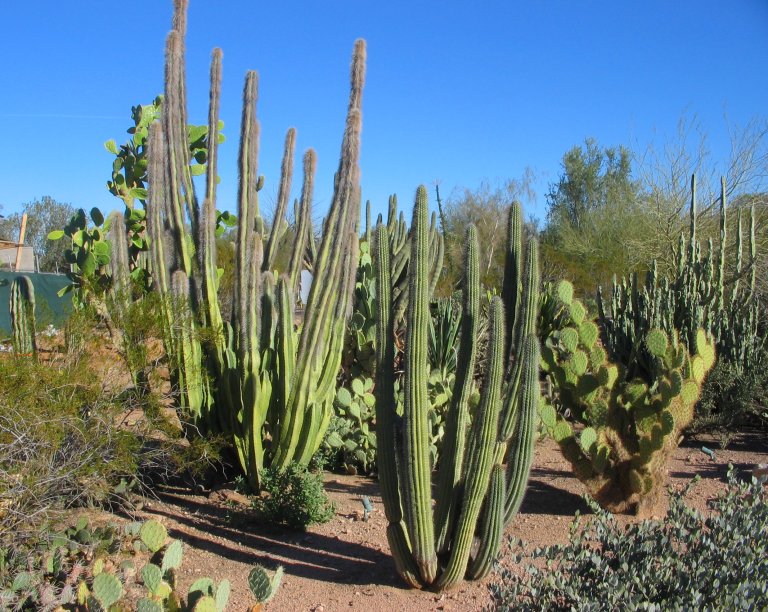 The hearts of people are usually full of anarthas of thorn bushes!
EGO
Their bhakti if at all is mostly Karma Misra Bhakti..

Anartas take dominance and pushes..
Sensual Desires…
PRIDE
ENVY
14
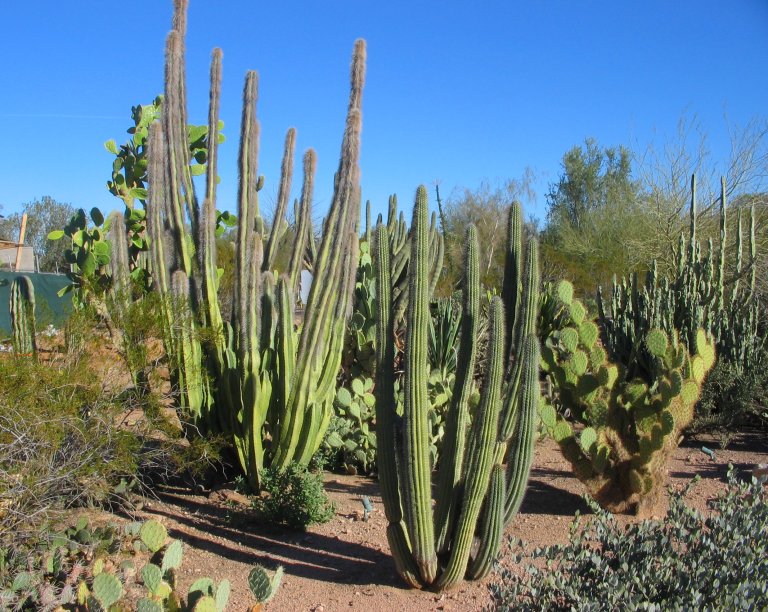 But, for those who have sukrti, mercy comes in thru Maha Bhagavata..
EGO
A seed of pure bhakti from bhagavata falls into their heart…
Sensual Desires…
PRIDE
ENVY
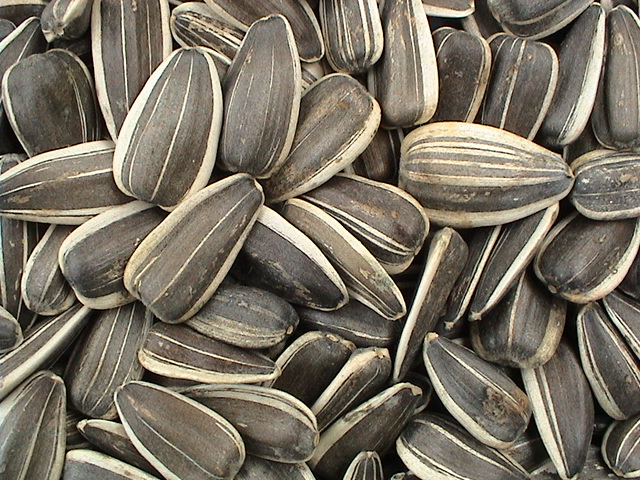 15
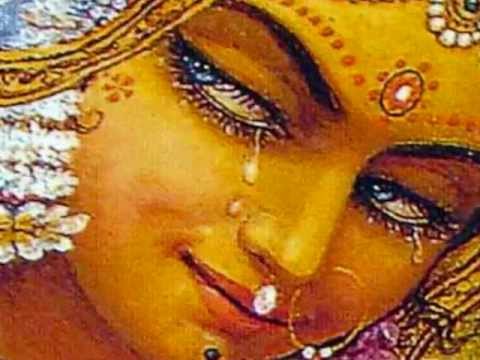 Somehow, from a rashika bhakta, a seed of pure bhakti gets into one’s heart..
16
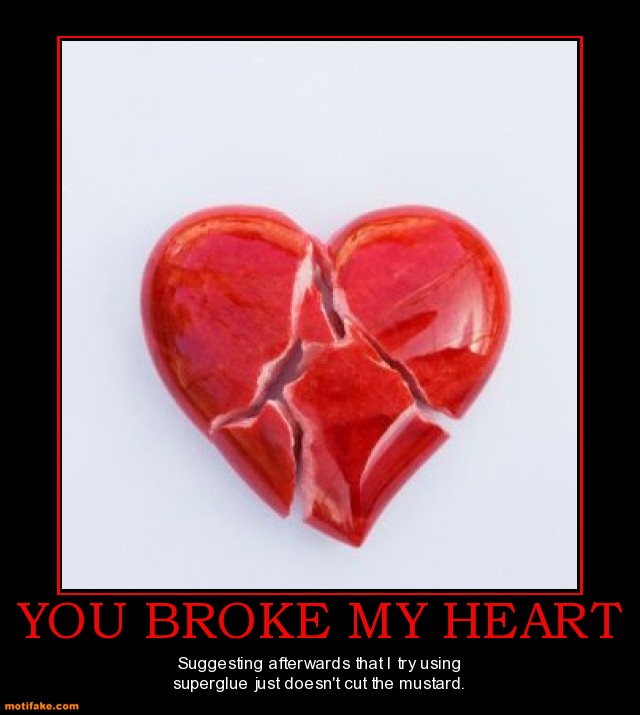 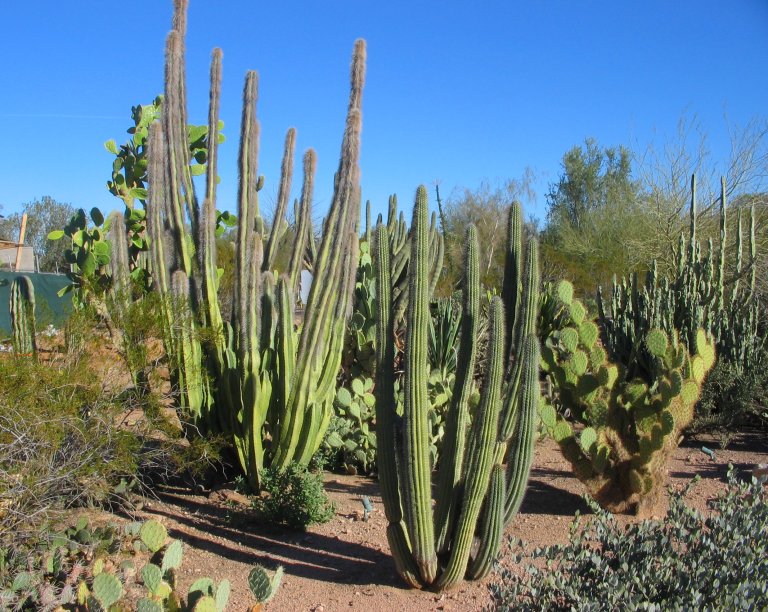 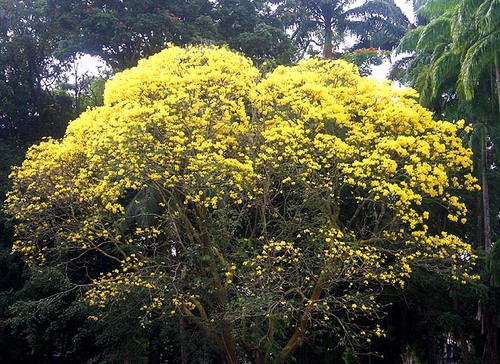 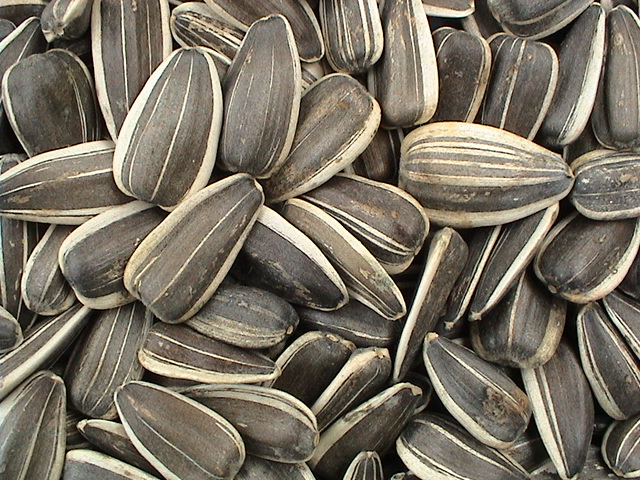 She then sprouts, grows and grows… killing every other desires!
17
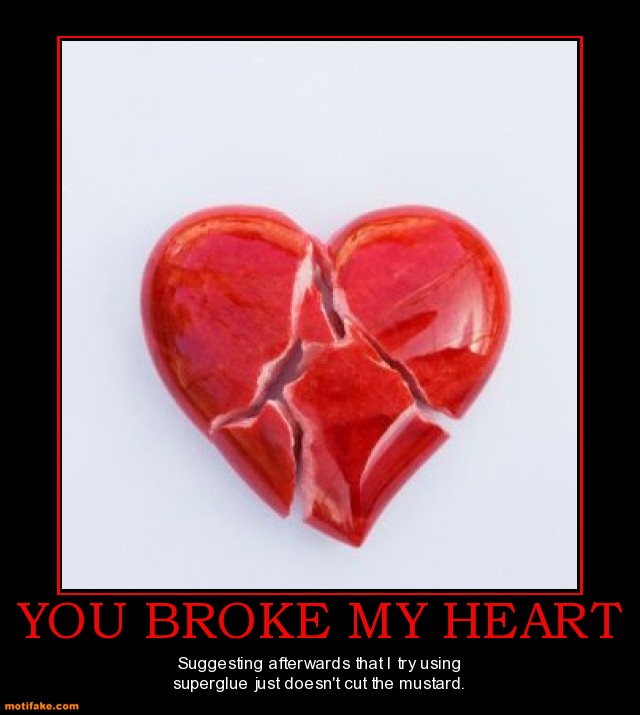 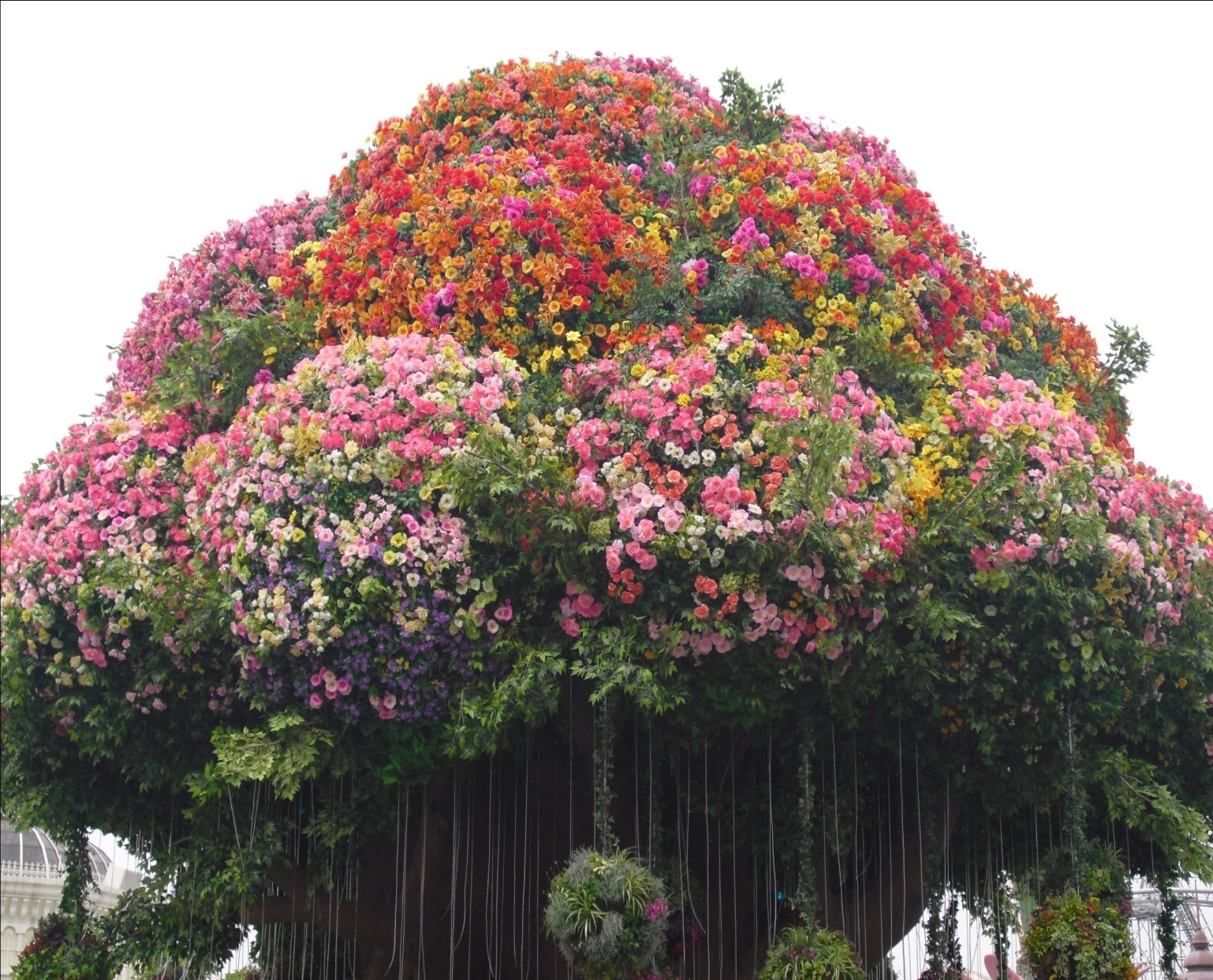 Eventually every anartha is destroyed!
18
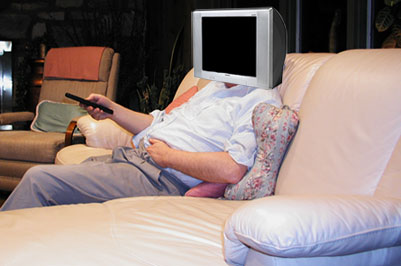 TV/Game Addiction..
Anarthas are uprooted!...   One by One!
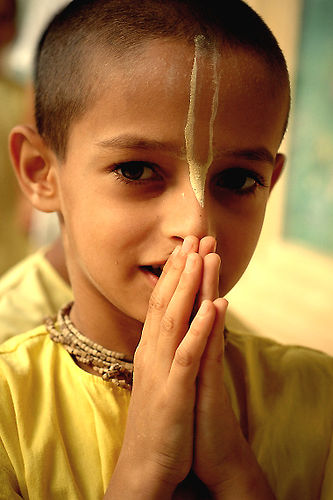 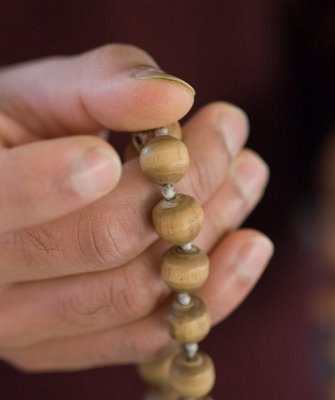 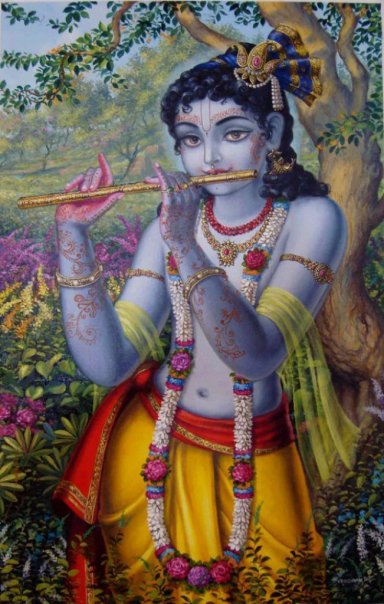 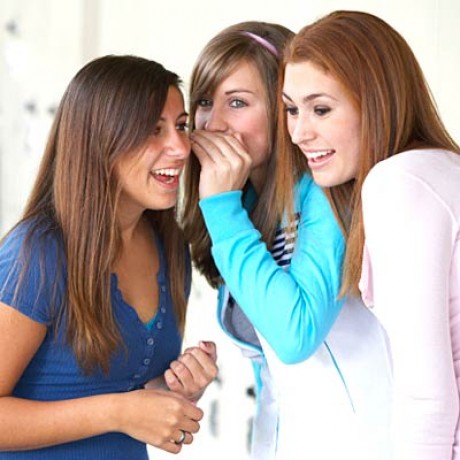 Gossiping
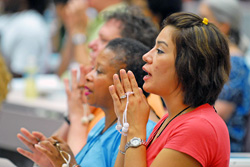 19
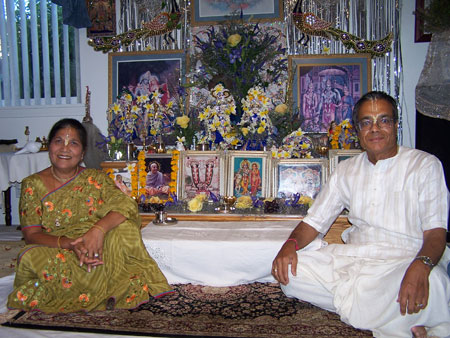 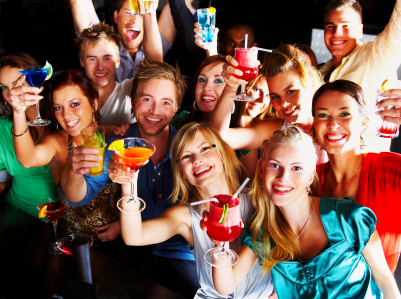 Every anartha is uprooted out!... One by One!
Party!
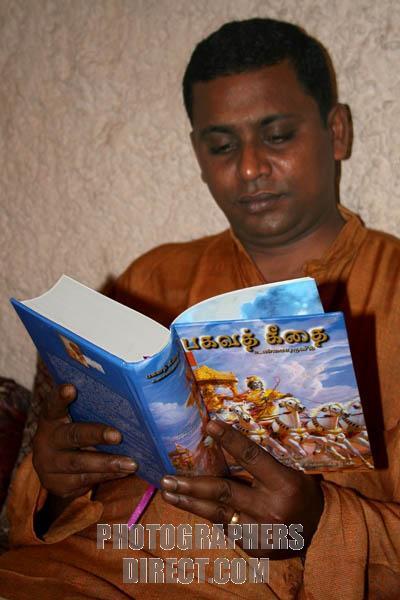 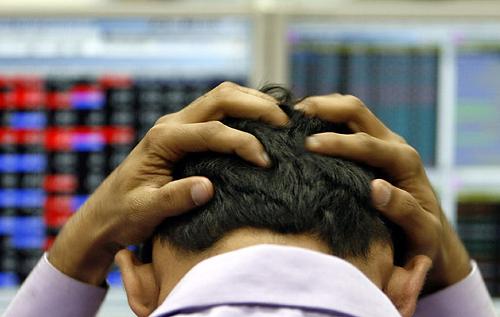 Stock Market!
20
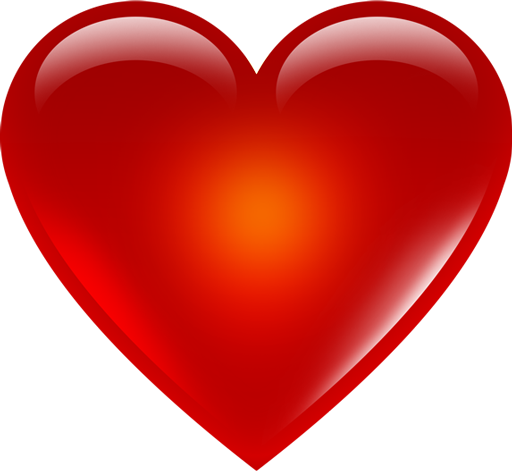 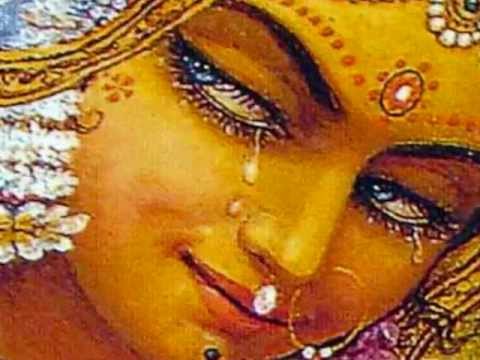 In a matter of time, she systematically uproots and sabbotages everything else!
21
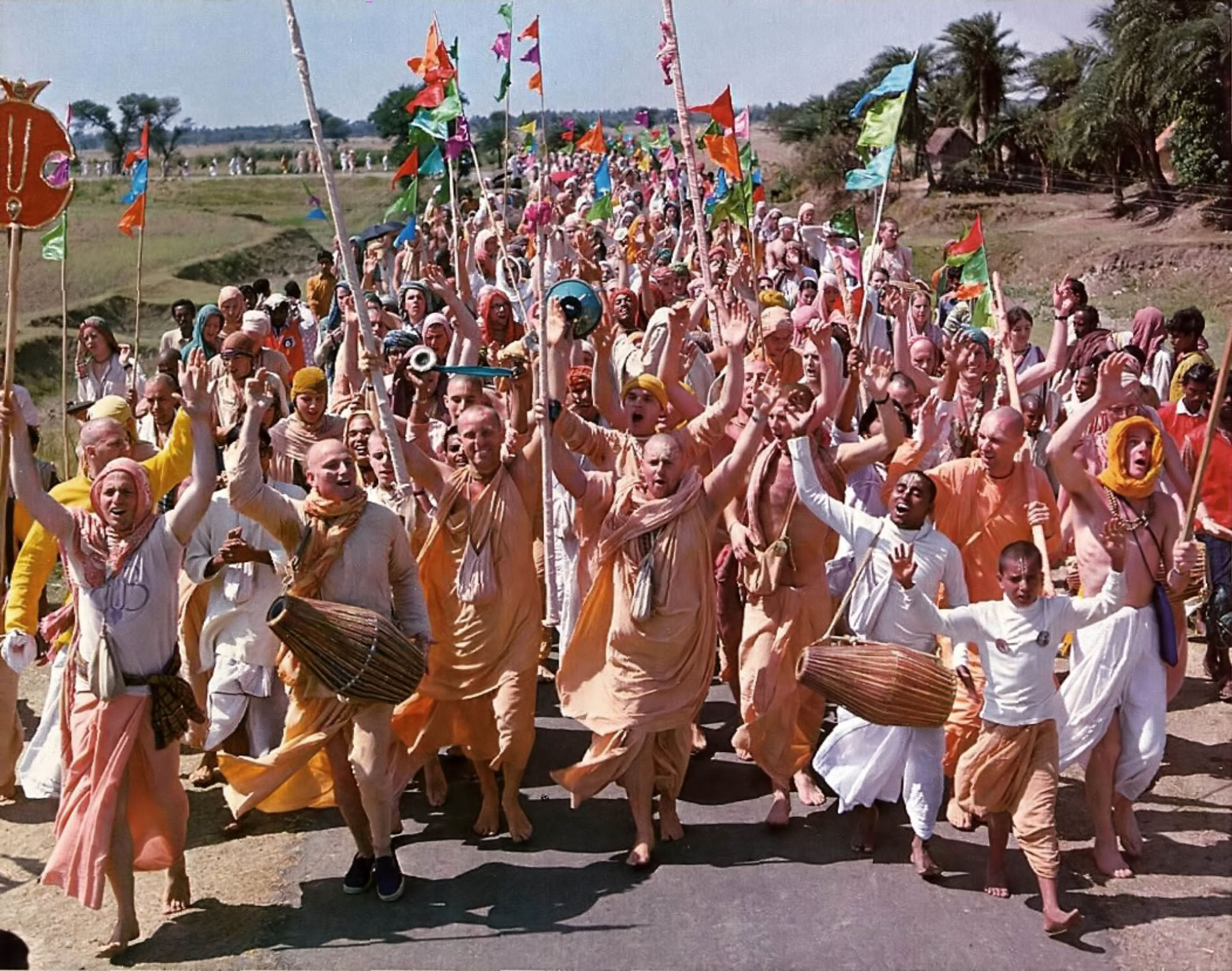 Now, your heart hangers for Hari Nama Sankirtan always!
22
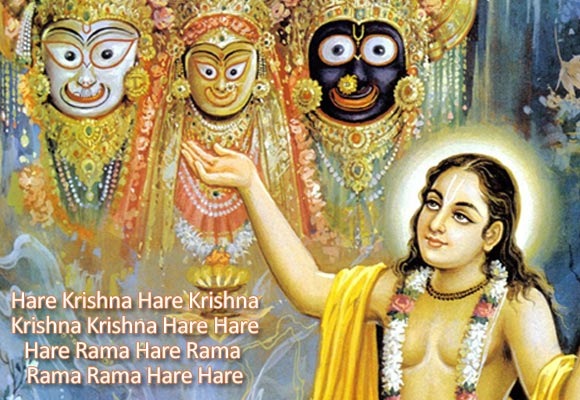 3 mins
23
Later, by Caitanya Guru, that person happens to meet a bhagavata and hear from him!
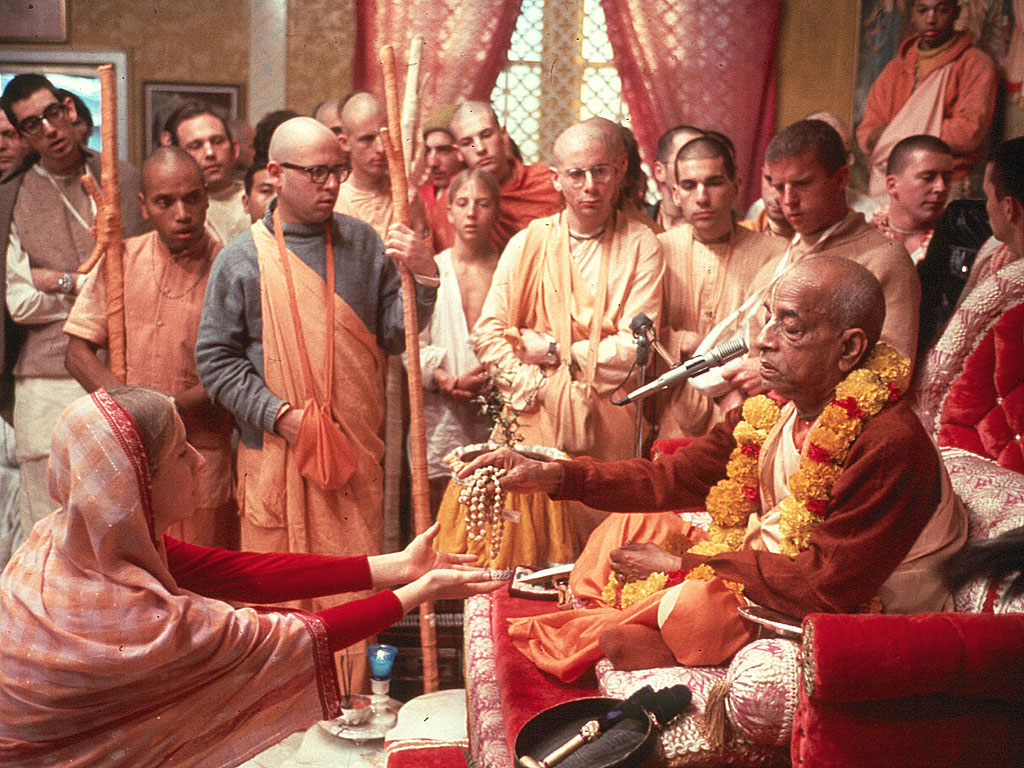 Bingo!
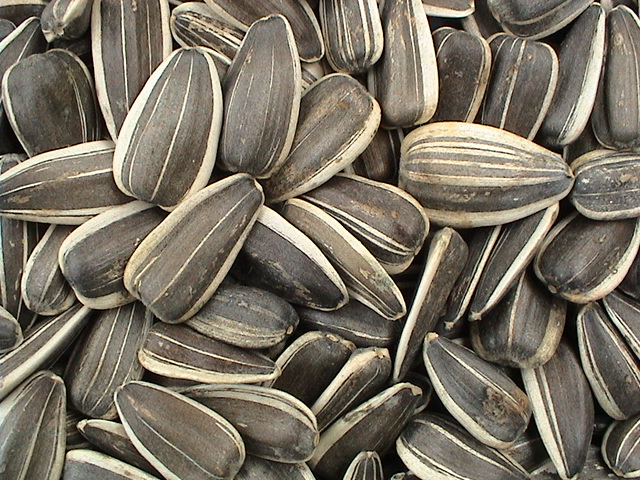 24
Sri Sri Radha & Krishna happily move in!
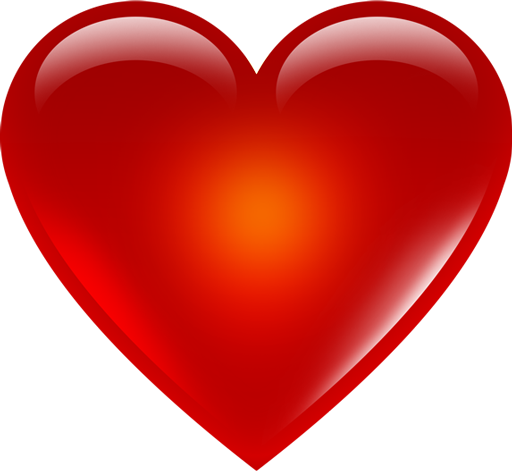 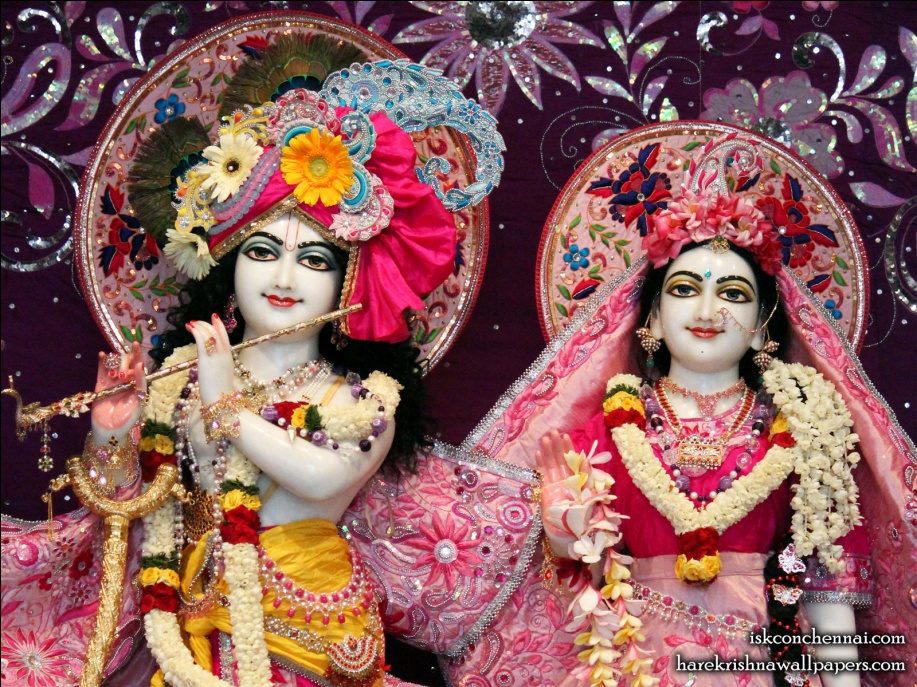 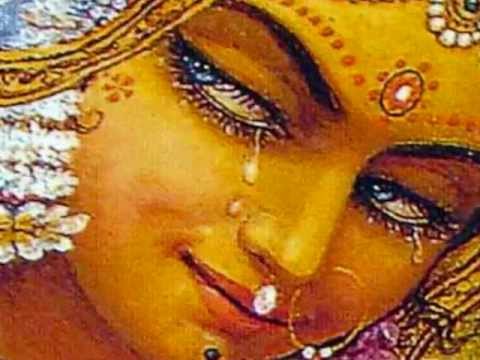 The soul now serves them ‘with’ Bhakti!
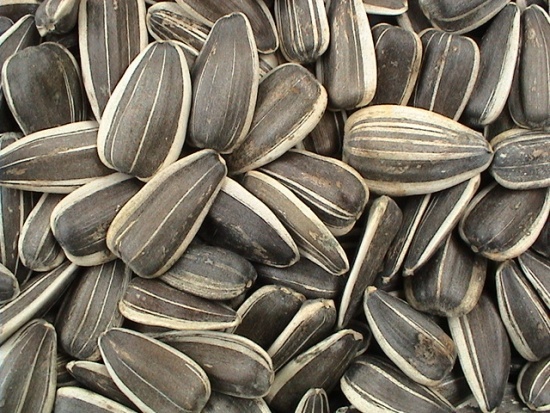 25
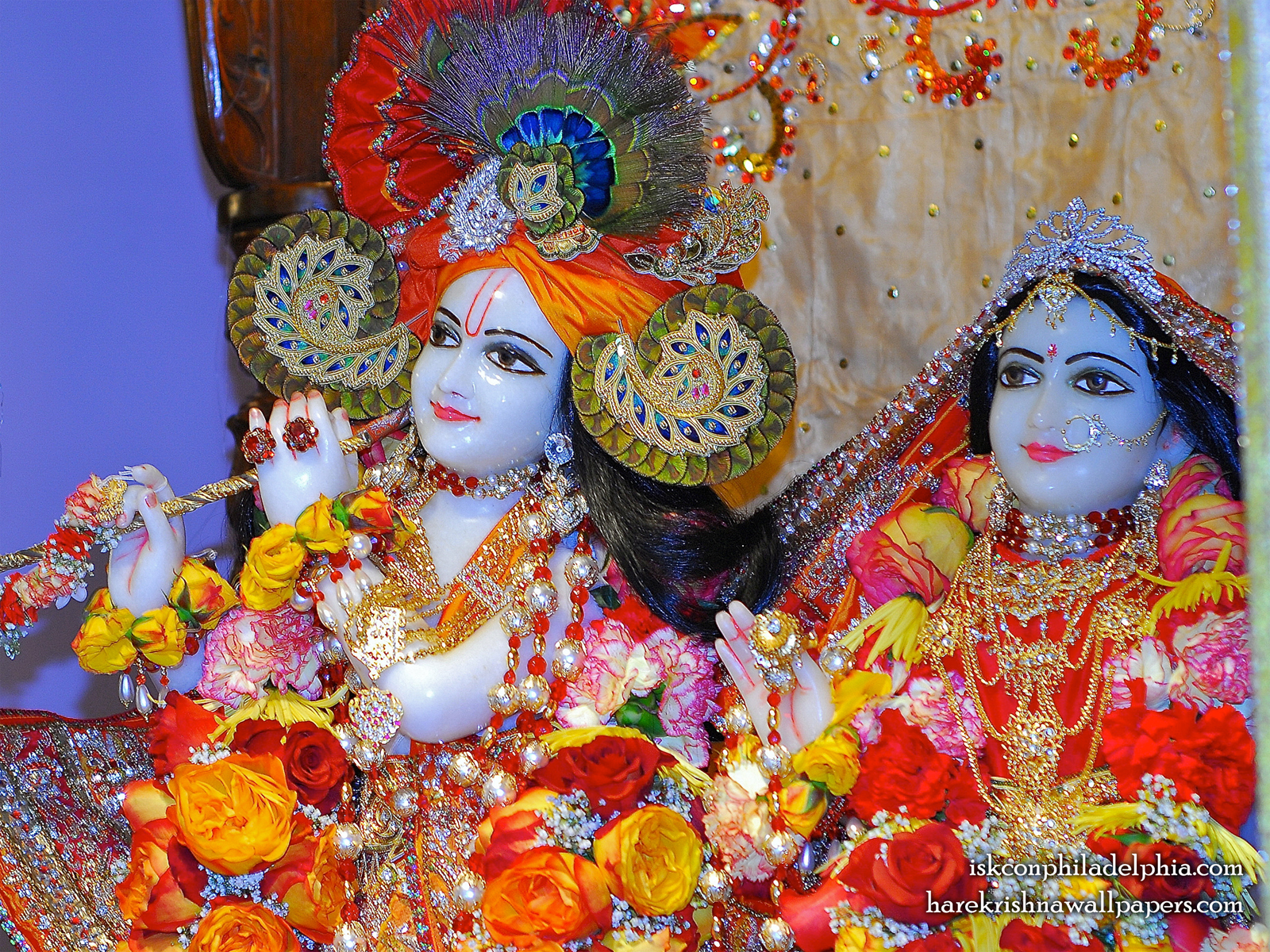 That Jiva then always sings the glories of Sri Shyama Sundara
26
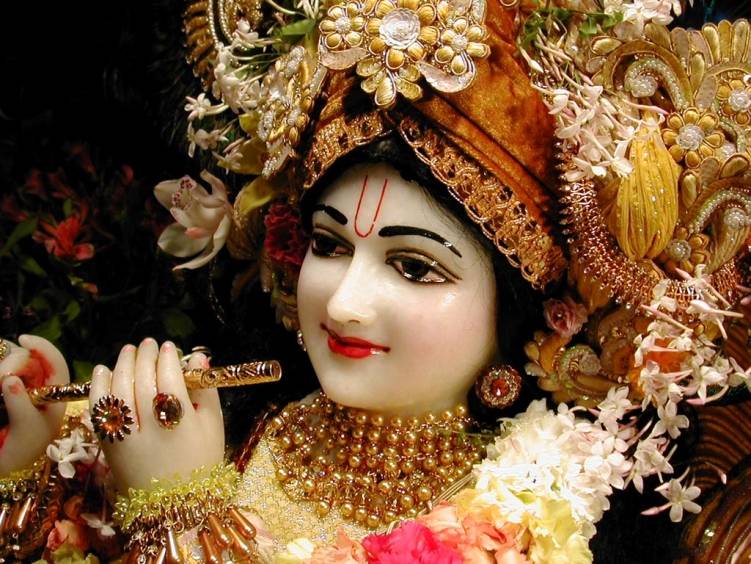 E-64
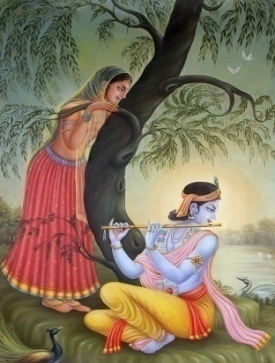 [O’ Shyamalā, O’ Sundarā
Cita Chorā Nanda Nandanā]     ... (O Shyamala)

[O’ Mādhavā, Madhusūdhanā
 Man Mana Mohanā Manmatā] ... (O Shyamala)

[O’ Keshavā, Giri Vardanā
 Gopi Kāntā Yadhu Nandanā]   ... (O Shyamala)

[O’ Vāmanā Vamsi Dhāraņā
 Vana Mālā Hari Govindā!]        ... (O Shyamala)
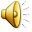 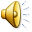 And… who is this Bhakti Devi?
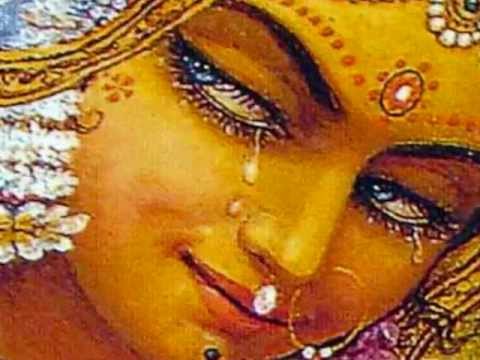 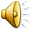 28
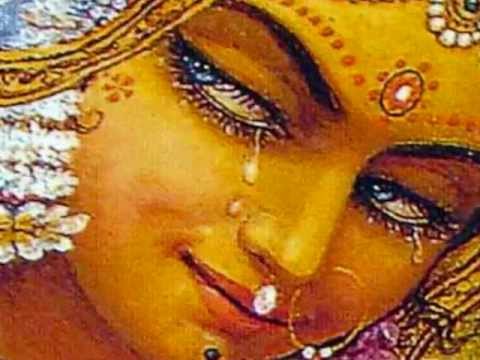 Sastras are very limited to describe her unique identity!
29
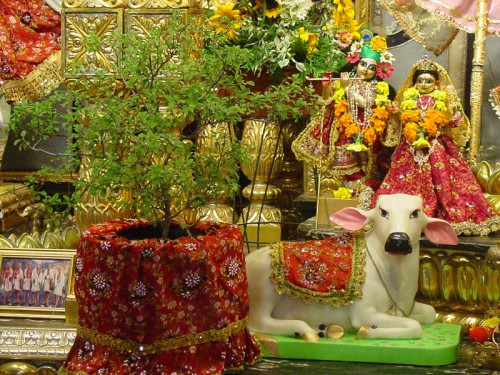 Vrindayai Tulasi Devyai
Priyayai Kesavasya Ca
Krsna Bhakti Prade Devi
Satya Vatye Namo Namah..
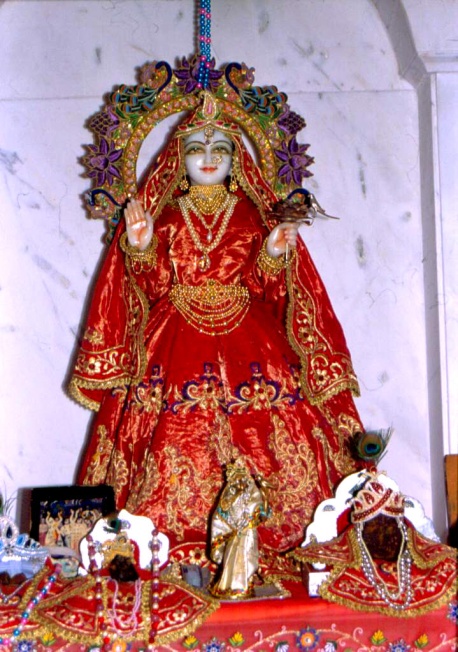 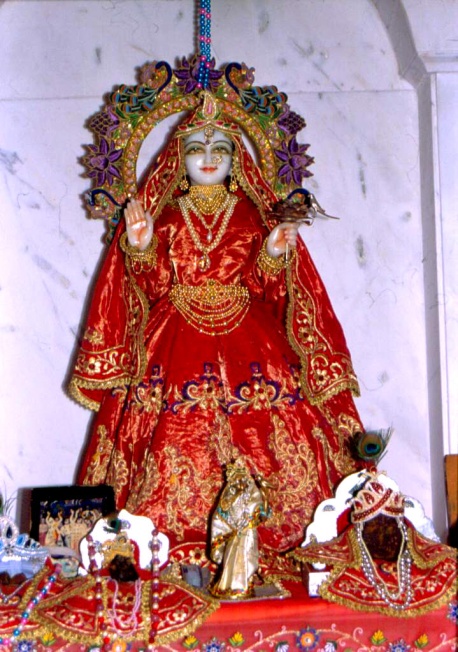 30
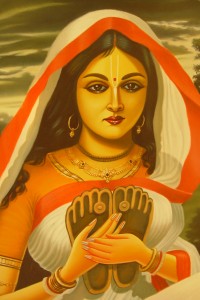 One of the incarnations of Bhakti Devi is:
               Sri Vishnu Priya

Other is: Sri Sita Devi
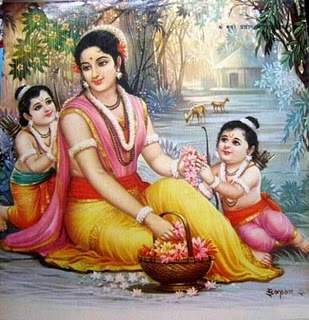 31
Bhagavan Sri Krishna (and hence Sriman Narayana) 
is accompanied by three Devis:
Sri Devi
Bhu Devi
Nila Devi (or Leela Devi)
32
In Caitanya Leela
Sri Devi 	 Laxmi Priya
(Consort of Gaura Narayana – Sri Ananta conducted the marriage.)

Bhu Devi	 Vishnu Priya
(Sri Vanamali conducted the marriage (who also did for Satyabhama in Krsna Leela). Buddhimanta Khan paid marriage expenses)

Nila Devi 	 Nawadwip Dham
33
(BO-04)
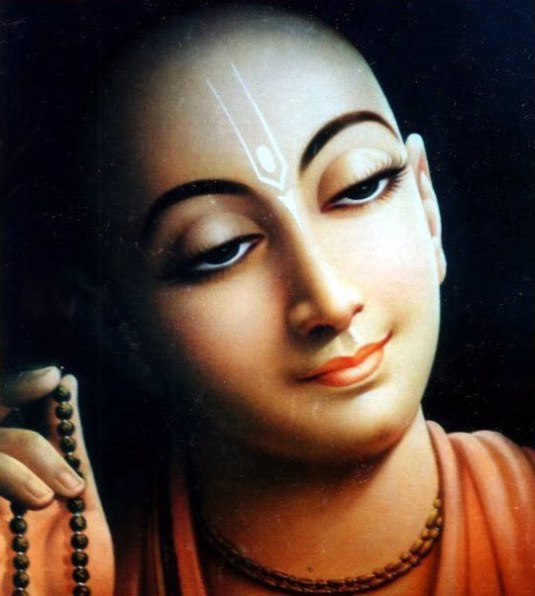 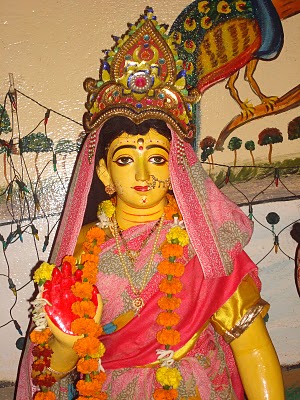 ceto-darpaṇa-mārjanaḿ bhava-mahā
	dāvāgni-nirvāpaṇaḿśreyaḥ-kairava-candrikā-vitaraṇaḿ 
	vidyā-vadhū-jīvanamānandāmbudhi-vardhanaḿ prati-padaḿ
	pūrṇāmṛtāsvādanaḿsarvātma-snapanaḿ paraḿ vijayate 
	śrī-kṛṣṇa-sańkīrtanam
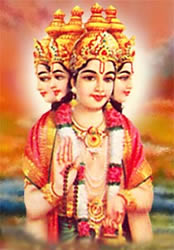 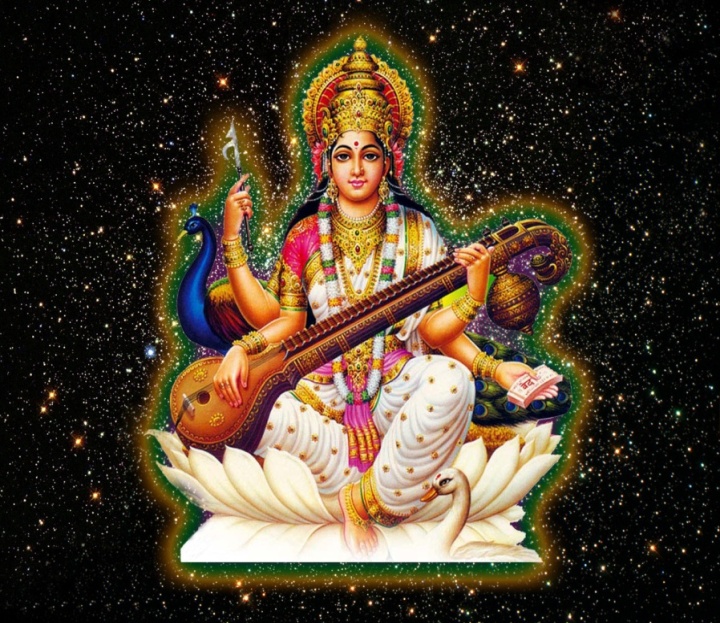 2 kinds of Vidya

Para Vidya – Transcendental Knowledge
Apara Vidya- Material Knowledge
34
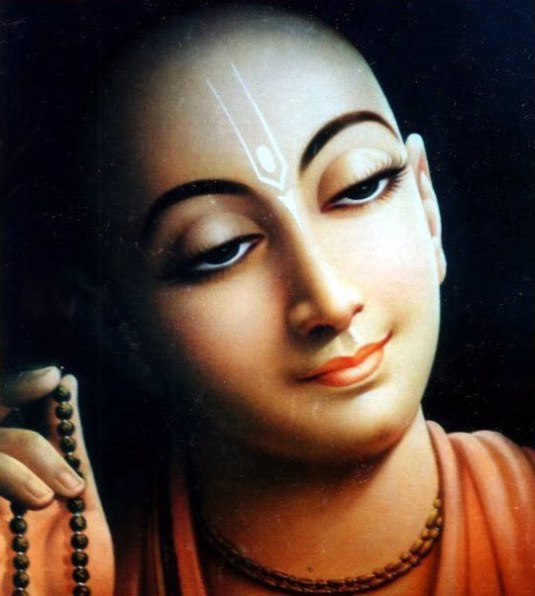 Lord Caitanya FIRST married Laxmi Priya (who is Sri Devi or Maha Laxmi) and later she died of snake bite. Why? Can’t Lord protect against this simple thing?
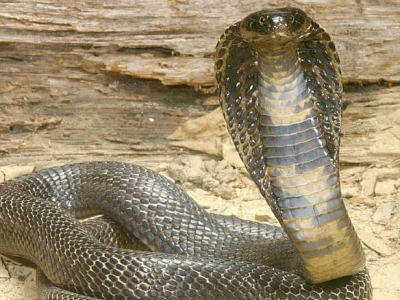 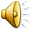 35
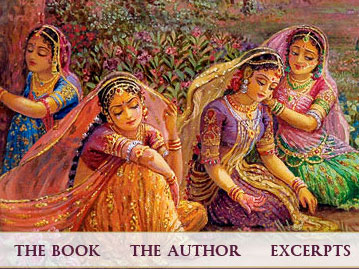 Gaura Leela the cornerstone of gaudiya is:  Union in Separation
36
Lord Caitanya marries Vishnu Priya as his second wife…
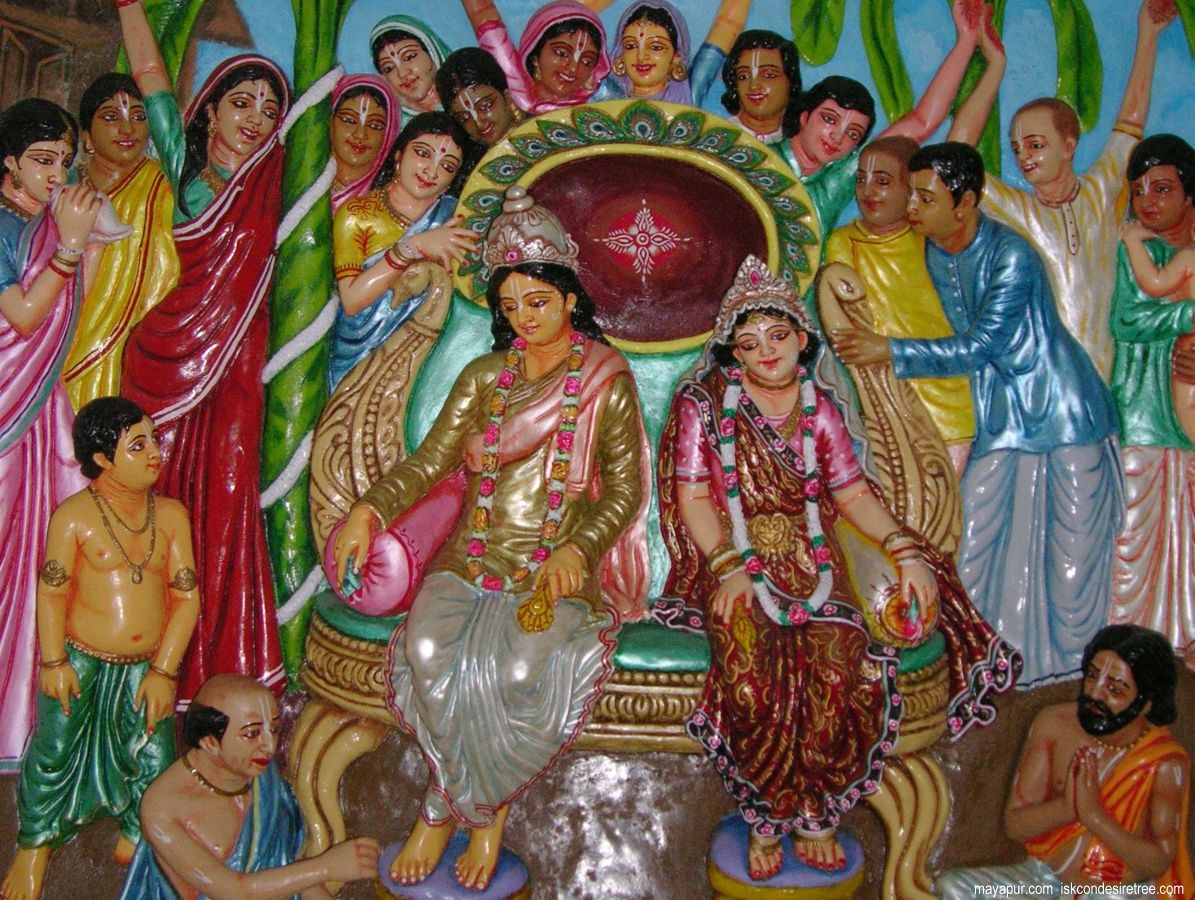 37
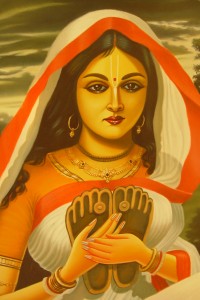 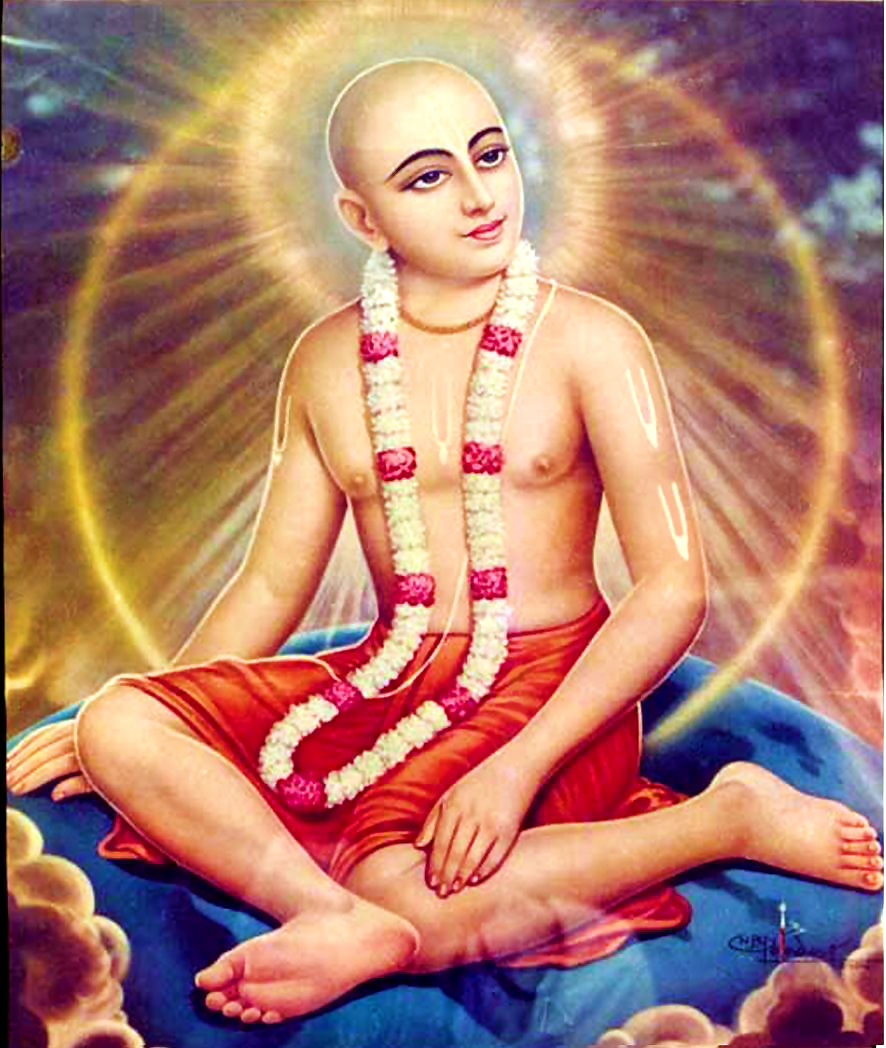 Then Caitanya decides to take sannyas…

Vishnu Priya comes to know..
38
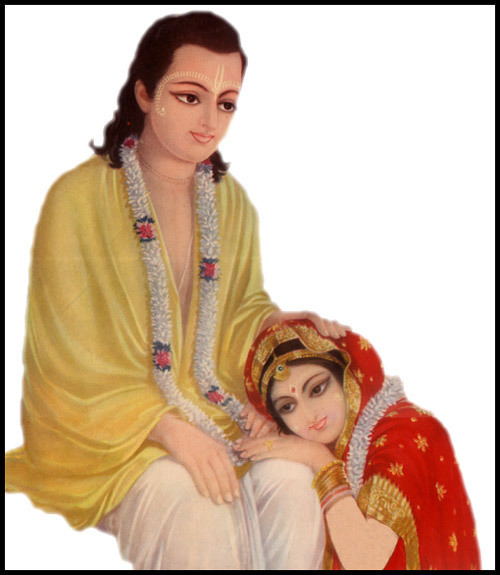 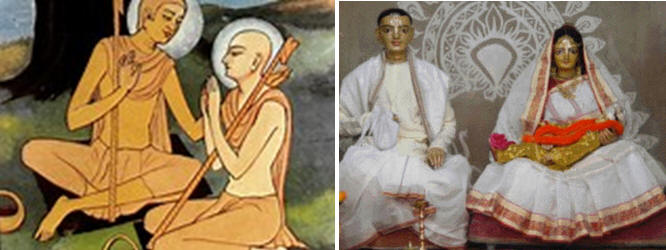 She felt as if hit by a powerful thunderbolt...
39
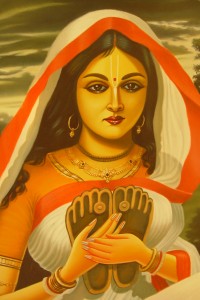 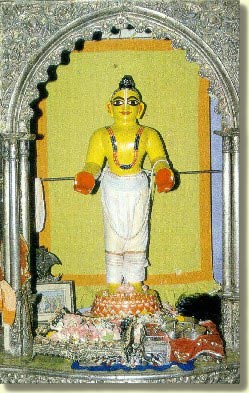 Lord Caitanya gives a deity of himself made of Neem (Margosa)
Have you seen this type of deity anywhere?
40
[Speaker Notes: After Chaitanya Mahaprabhu took sannyasa and left for Puri Kshetra ,his wife Srimati Vishnupriya Devi began to pine away in seperation from her beloved .Mahaprabhu himself gave her a deity of his own self to comfort her . The deity was made of robust neem wood with two palms facing forward in a gesture of embrace or welcome . Vishnupriya began worshiping this deity in her home.]
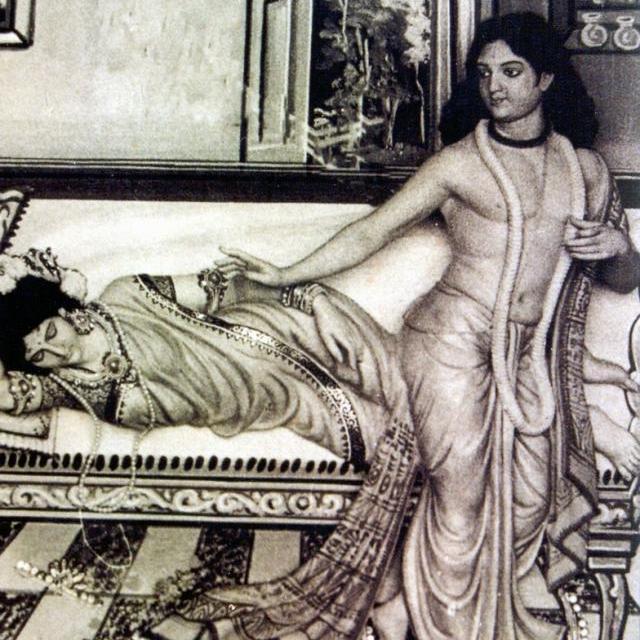 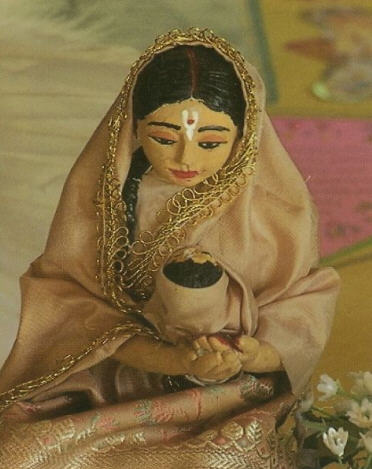 Sri Vishnu Priya
Sri Saci Mata
41
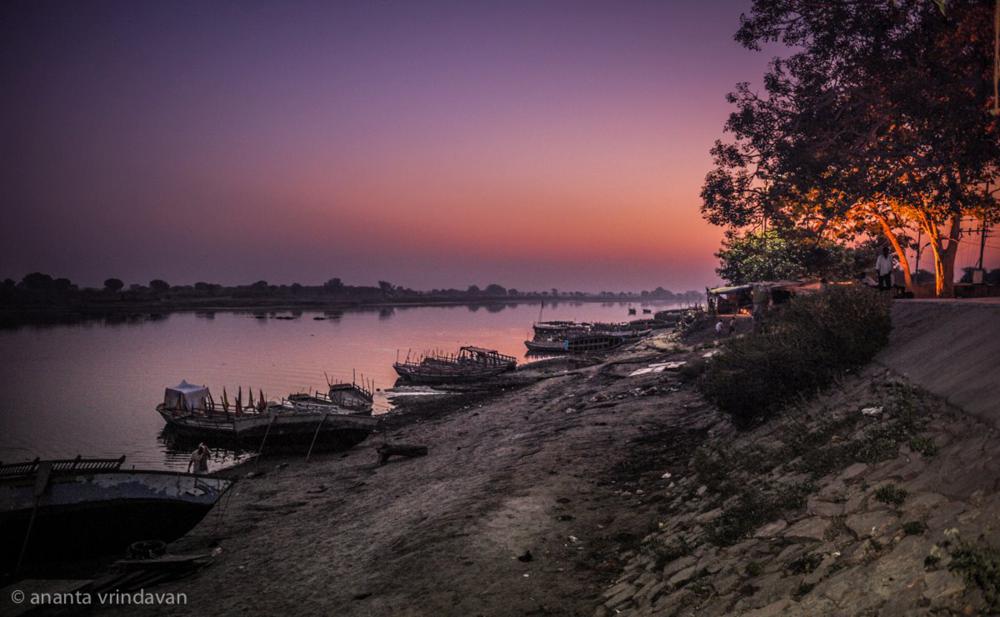 It was about 3:00 am in the morning…
Lord Caitanya swam across the Ganges..
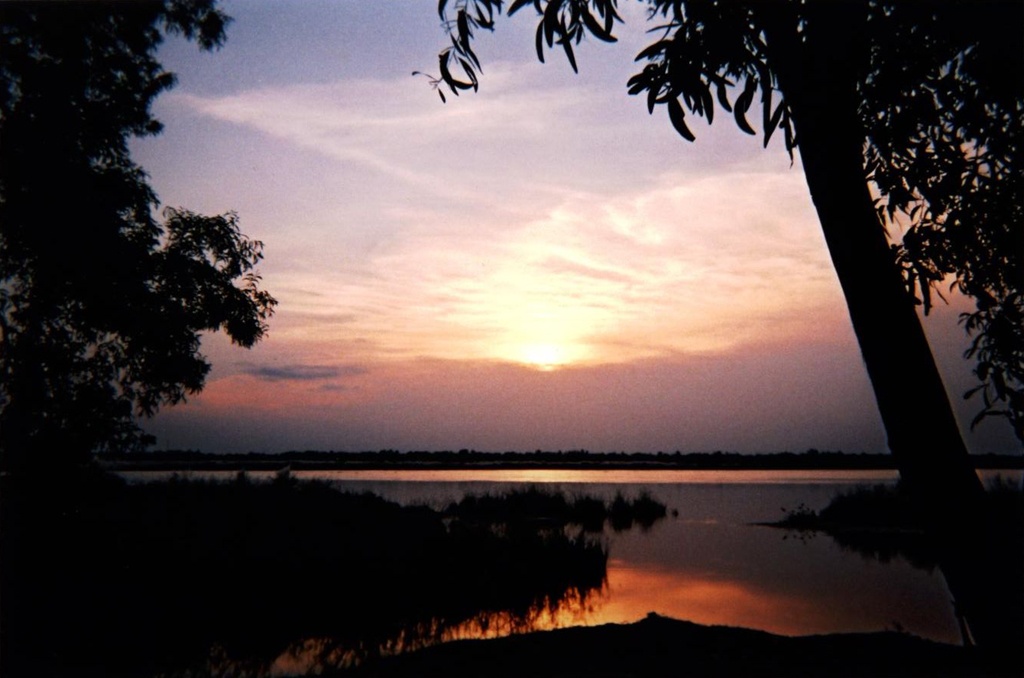 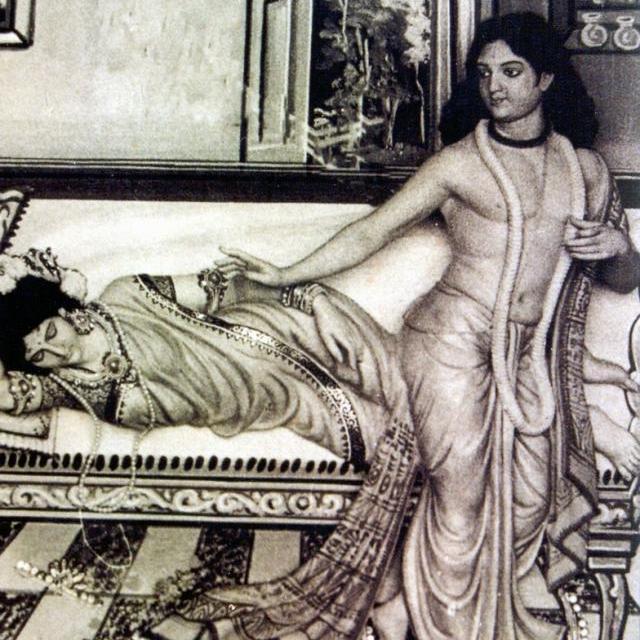 42
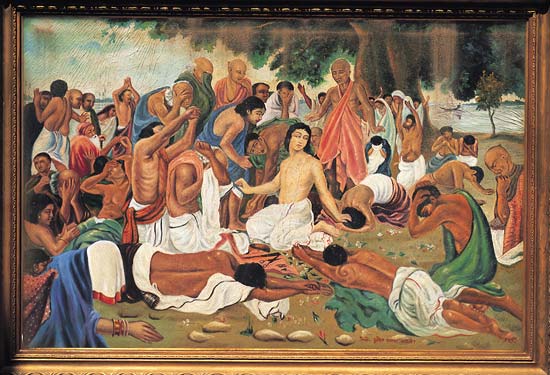 Sri  Caitanya Mahaprabhu takes sannyasa from Keshava Bharati
43
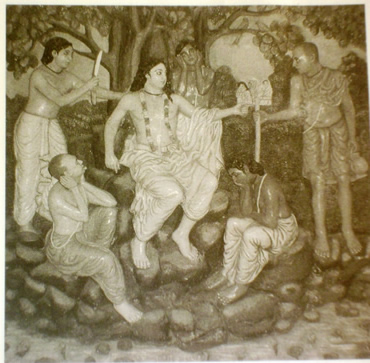 Everyone cried!
“Such a very young and beautiful man.. Why should he do this?..”
The barber took a oath while he wept, “I will leave my job for ever, and will not shave anyone any more!..”
44
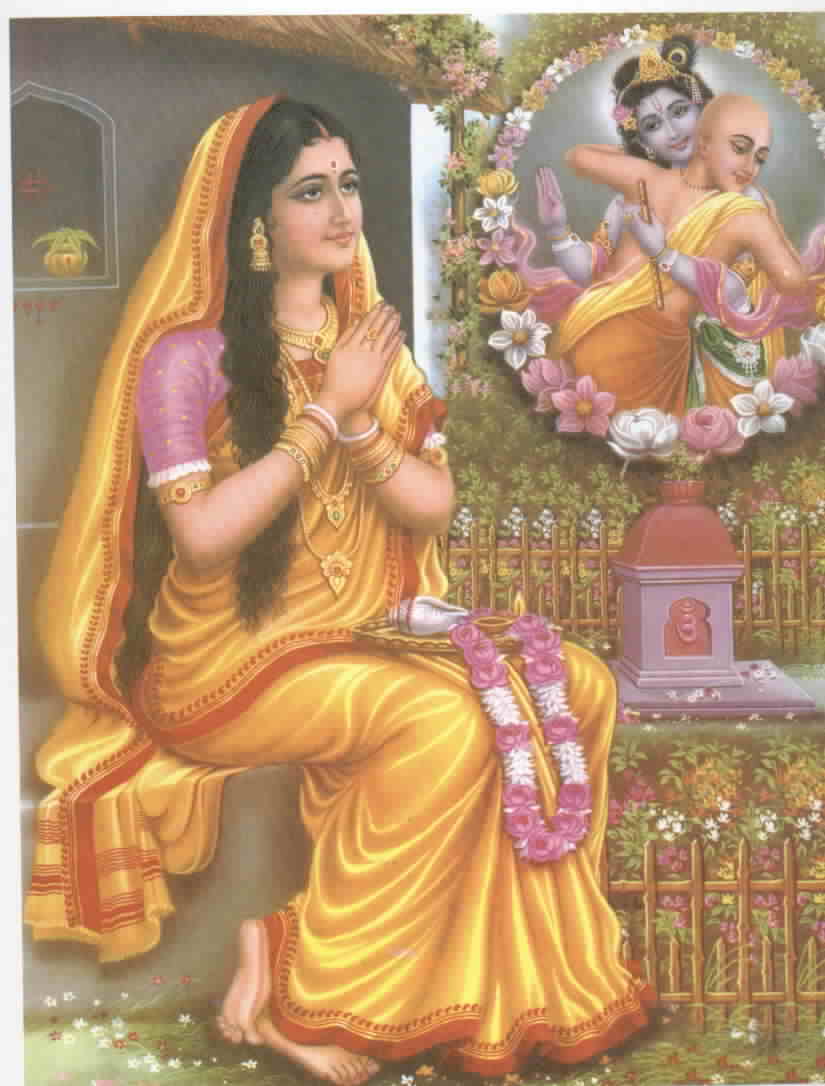 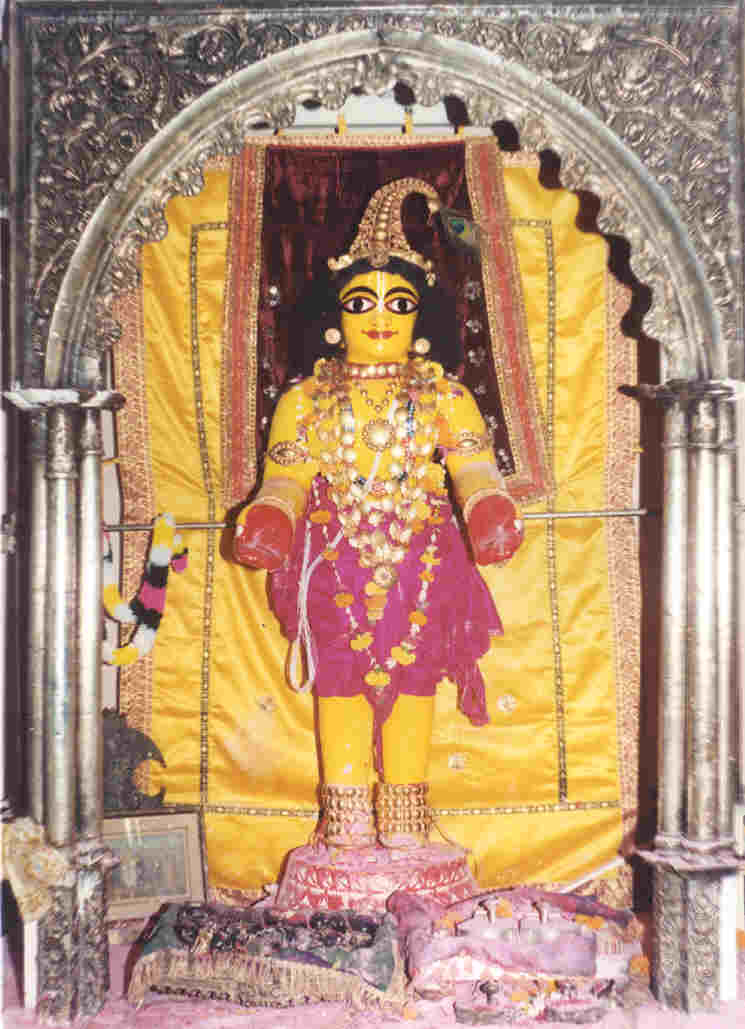 Hare Krishna Hare Krishna 
Krishna Krishna Hare Hare
Hare Rama Hare Rama
Rama Rama Hare hare
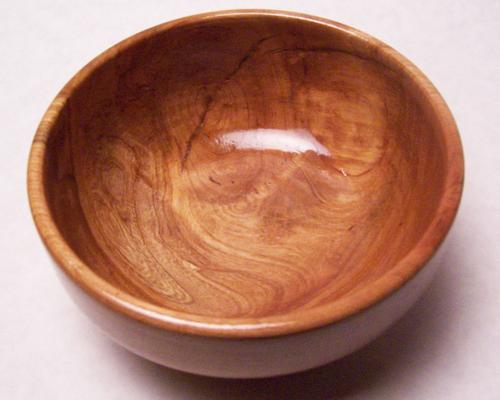 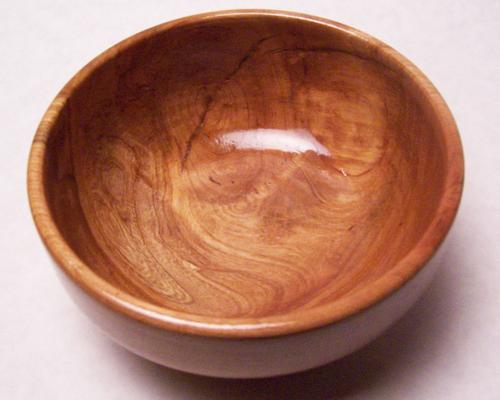 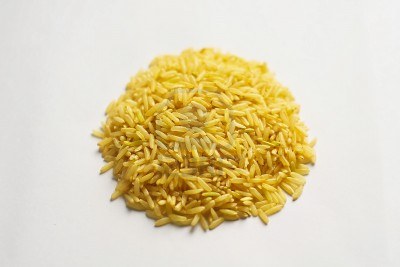 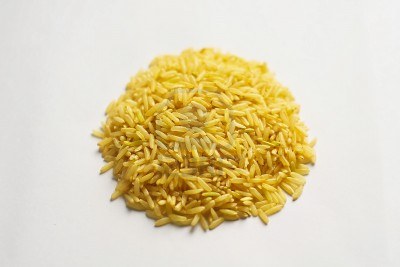 45
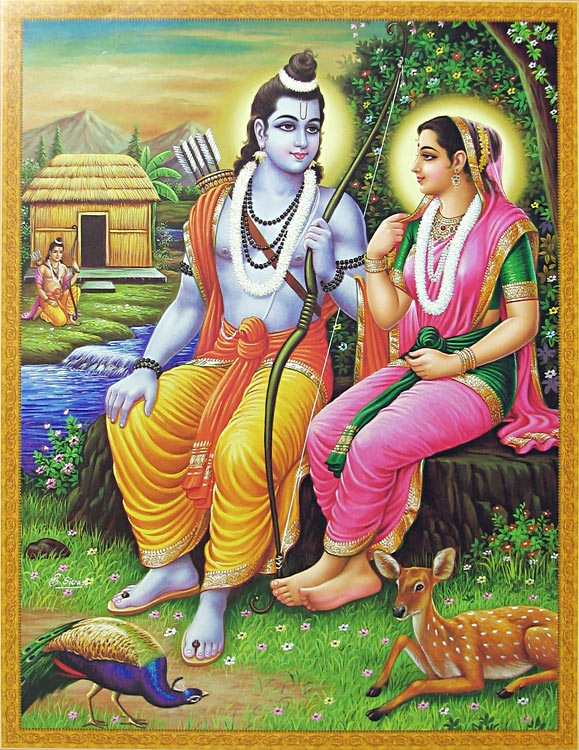 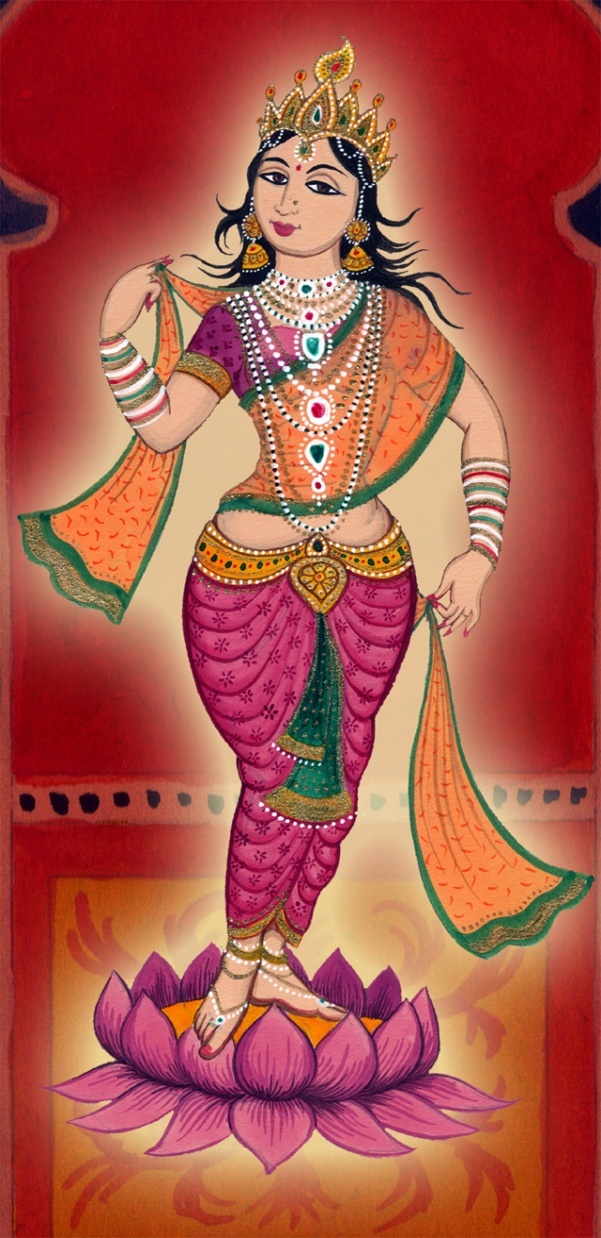 One day, while in Nawadwip, Lord Rama was smiling!
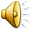 46
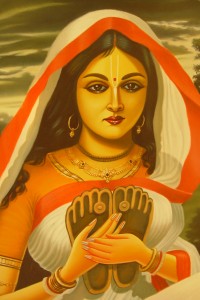 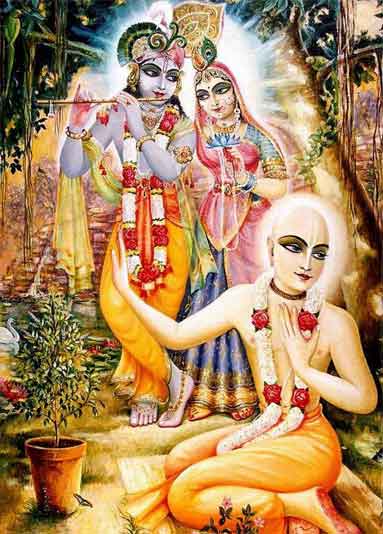 Caitanya showed how to cry for Sri Radha Krishna!


Vishnupriya showed how to cry of Lord caitanya!
47
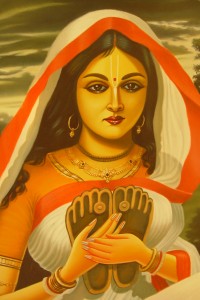 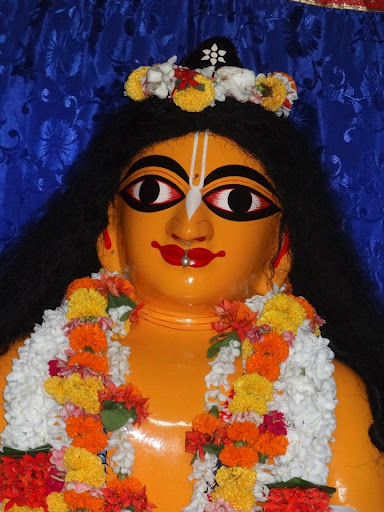 At end, Vishnu Priya merged into this same deity we can see even today.. When she merging, her nose head ornament was stuck in the nose of the deity which we can see..
Dhaameshwar Gauranga , Navadwipa
48
[Speaker Notes: Towards the end of her life she is said to have merged into this very deity one morning after her daily puja .When the gates were opened people found her pearl nose bead hanging from the nose of Gauranga deity !Today the same idol is carefully preserved by descendants of maternal side of Vishnupriya Devi , who are also its sevaks . The little pearl nose ring still hangs from his nose . And he is considered the lord of Navadwipa dhaam ... hence his name Dhaameshwar Gauranga .In the right side corner of the silver throne , in the front of the main deity one can see the original padukas of Chaitanya]
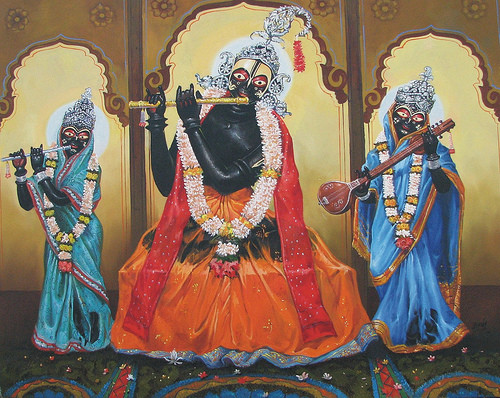 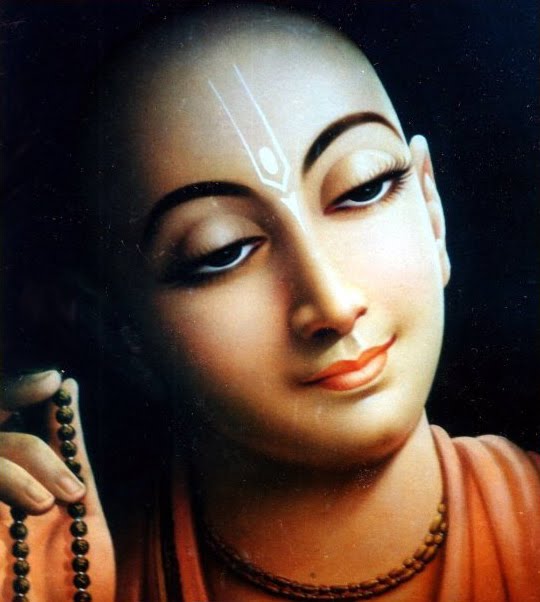 And Lord Caitanya Maha Prabhu merged into the deity of  Tota Gopinatha!
49
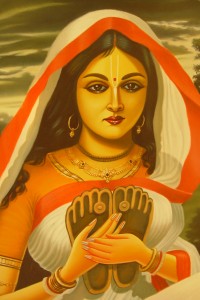 What are the prime residences of Bhakti Devi?
G1-04
Nāham vasāmi vaikuṇthe
Yoginām hrdayena ca
Mad-bhaktā yatra gāyanti 
Tatra tiṣţhāmi Nārada               .........    
                                                                            (Padma Purāṇa)
50
[Speaker Notes: Towards the end of her life she is said to have merged into this very deity one morning after her daily puja .When the gates were opened people found her pearl nose bead hanging from the nose of Gauranga deity !Today the same idol is carefully preserved by descendants of maternal side of Vishnupriya Devi , who are also its sevaks . The little pearl nose ring still hangs from his nose . And he is considered the lord of Navadwipa dhaam ... hence his name Dhaameshwar Gauranga .In the right side corner of the silver throne , in the front of the main deity one can see the original padukas of Chaitanya]
D-20
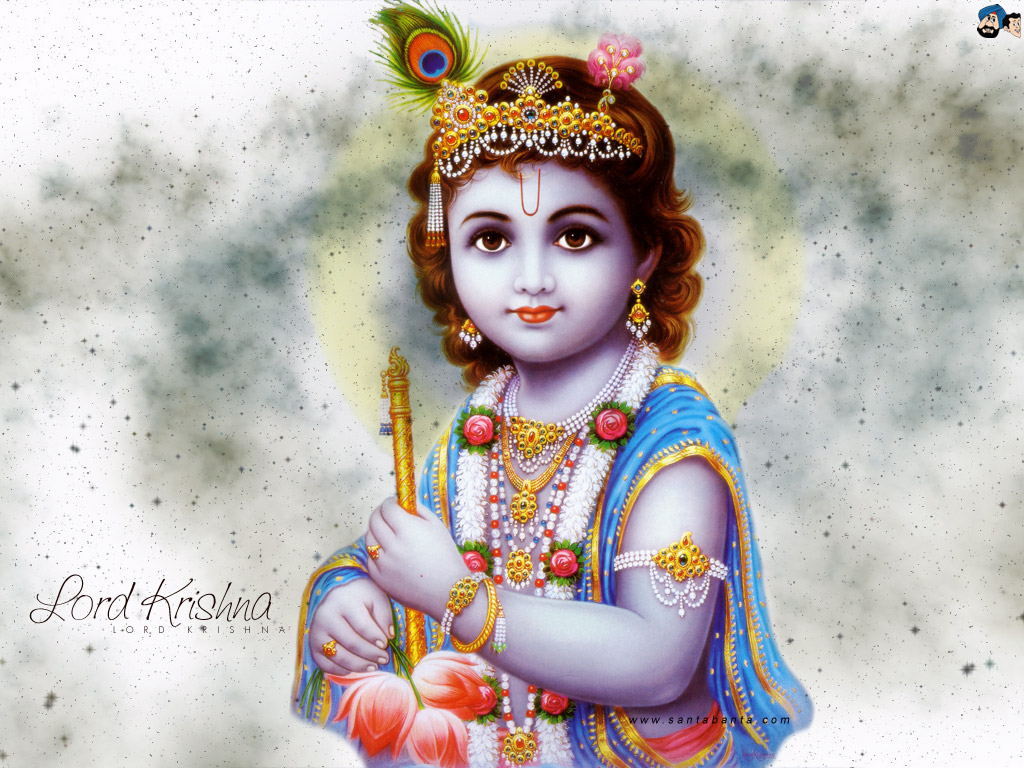 Jaya jaya sundara nanda-kumāra        (2)
 
Saurabha-sańkaţa-vṛndāvana-taţa
Vihita-vasanta-vihāra		          ......... (Jaya)
 
Abhinava-kuţmala-guccha-samujjvala
Kuñcita-kuntala-bhāra 		          ......... (Jaya)

Praṇayi janerita-vandana-sahakṛta
Cūrṇita-vara-ghana-sāra         	          ......... (Jaya)
 
Caţula-dṛg-añcala-racita-rasoccala
Rādhā-madana-vikāra 		          ......... (Jaya)

Bhuvana-vimohana-mañjula-nartana
Gati-valgita-maṇi-hāra 		          ......... (Jaya)

Adhara-virājita-mandatara-smita
Locita-nija-parivāra 		          ......... (Jaya)

Nija-vallabha-jana-suhṛt-sanātana
Citta-viharadavatāra		          ......... (Jaya)
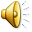 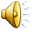 51
A-06.1
Kṛpā koro vaiṣṇava ṭhākura, 
        sambandha jāniyā
Bhajite bhajite, abhimāna hau dūra.. 
 
'Āmi to vaiṣṇava', e buddhi hoile, 
        amānī nā ho'bo āmi
Pratiṣṭhāśā āsi', hṛdoya dūṣibe, 
        hoibo niraya-gāmī
 
Tomāra kińkora, āpane jānibo, 
        'guru'-abhimāna tyaji'
Tomāra ucchiṣṭha, pada-jala-reṇu, 
        sadā niṣkapaṭe bhaji
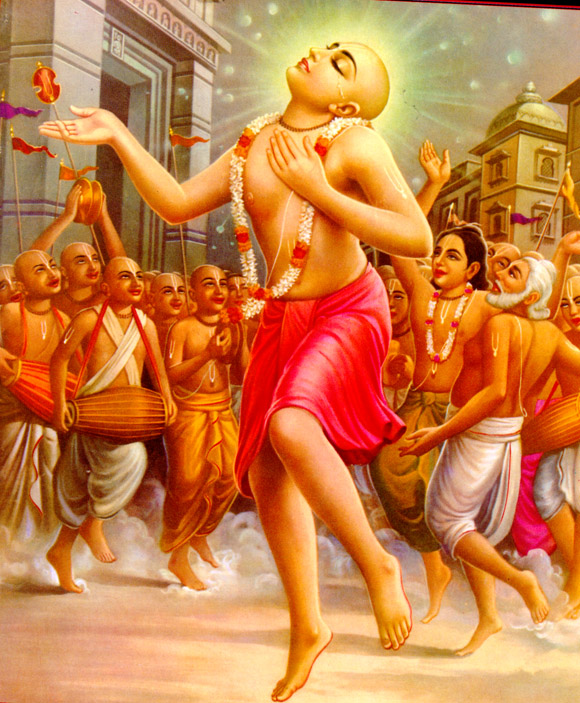 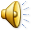 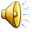 52
A-06.2
Kṛpā koro vaiṣṇava ṭhākura, 
        sambandha jāniyā
Bhajite bhajite, abhimāna hau dūra..
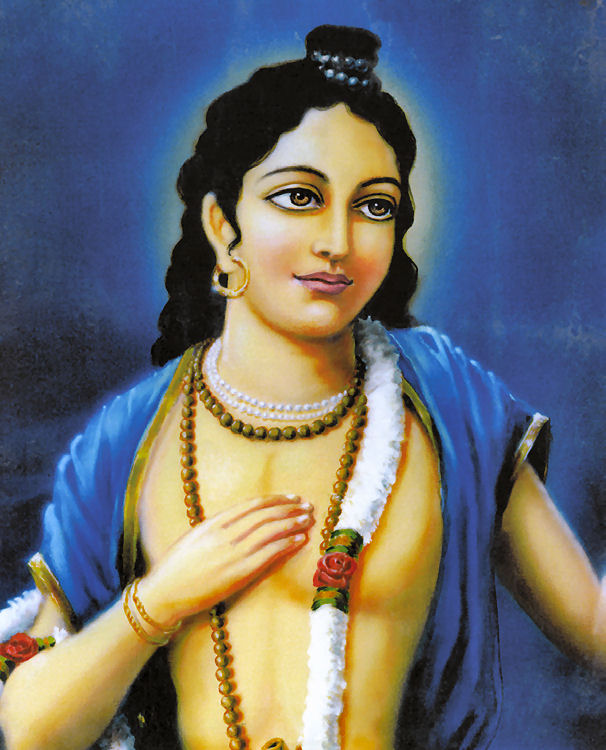 'Nije śreṣṭha' jāni, ucchiṣṭthādi dāne, 
        ho'be abhimāna bhāra
Tāi śiṣya tava, thākiyā sarvadā, 
        nā loibo pūjā kā'ra

Amānī mānada, hoile kīrtane, 
       adhikāra dibe tumi
Tomāra caraṇe, niṣkapaṭe āmi,
       kāńdiyā luṭibo bhūmi
53
Vaishnava Thakura Ki Jay!

Bhakti Devi Ki Jay!
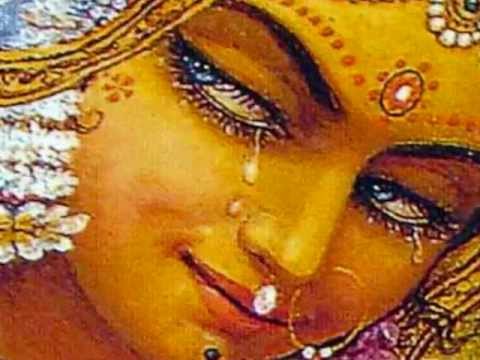 Thank You!
54
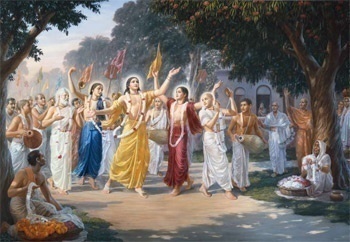 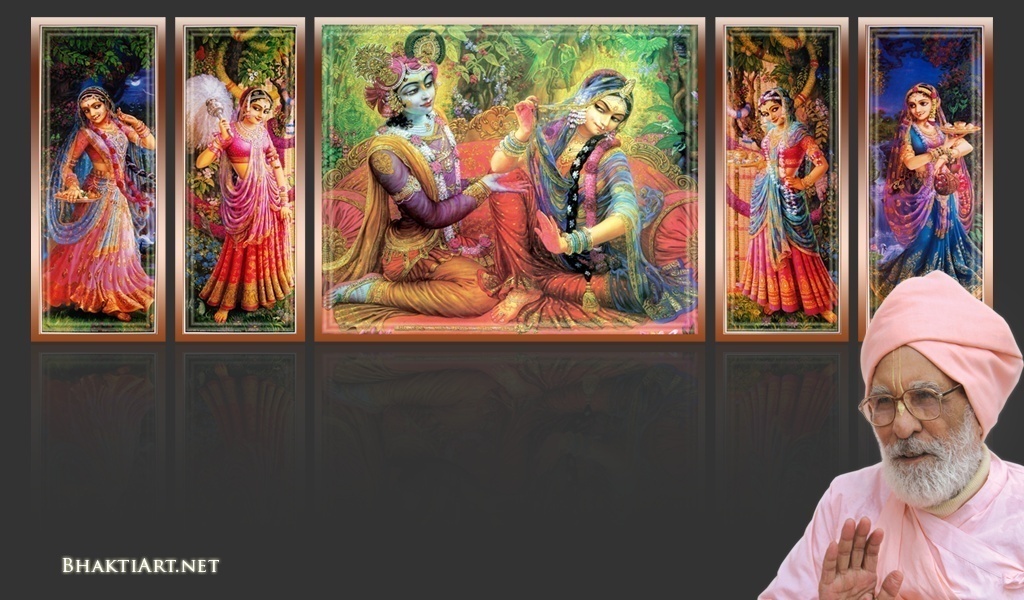 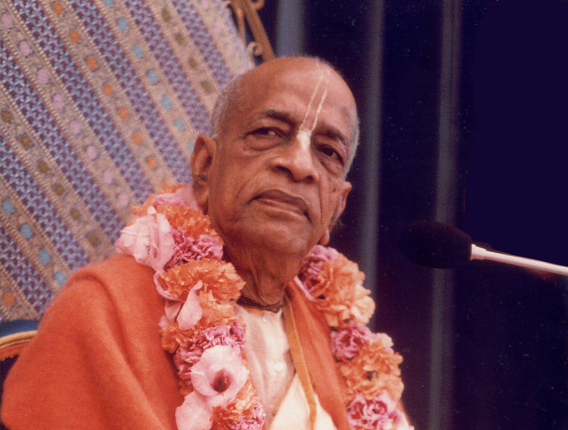 Sri Krsna Caitanya Prabhu Nityananda
Sri Advaita Gadadara Srivasadi 
Gaura Bhakta Vrinda
Hare Krsna Hare Krsna 
Krsna Krsna Hare Hare
Hare Rama Hare Rama 
Rama Rama Hare Hare
THANK YOU!
55
[Speaker Notes: Om Ajnana timirandhasya, jnananjana salakaya		
Caksur unmimiltam yena, tasmai sri gurave namah		

Namah om vishnu padaya, radhikayah priyatmane		
Sri-srimad bhaktivedanta, narayana iti namine		
					
Sri krishna lila kathane sudaksham			
Audarya-madhurya gunais ca yuktam
Varam varenyam purusham mahantam			
Narayanam tvam sirasa namami			
					
He krishna karuna sindho, dina bandho jagat pate		
Gopesha gopika kanta, radha kanta namo ‘stu te

tapta kancana gaurangi, radhe vrindavaneshvari
vrsabhanu sute devi, pranamami hari priye

bhajami radham aravinda netram
smarami radham madhurasmi-tasyam
vadami radham karuna bharardram
tato mam anyasti gatir na kapi

bhaktya vihina aparadha lakshai
ksiptas ca kamadi taranga madhye
krpamayi tvam saranam prapanna
vrinde numas te caranara vindam]